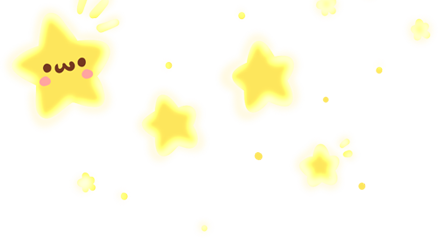 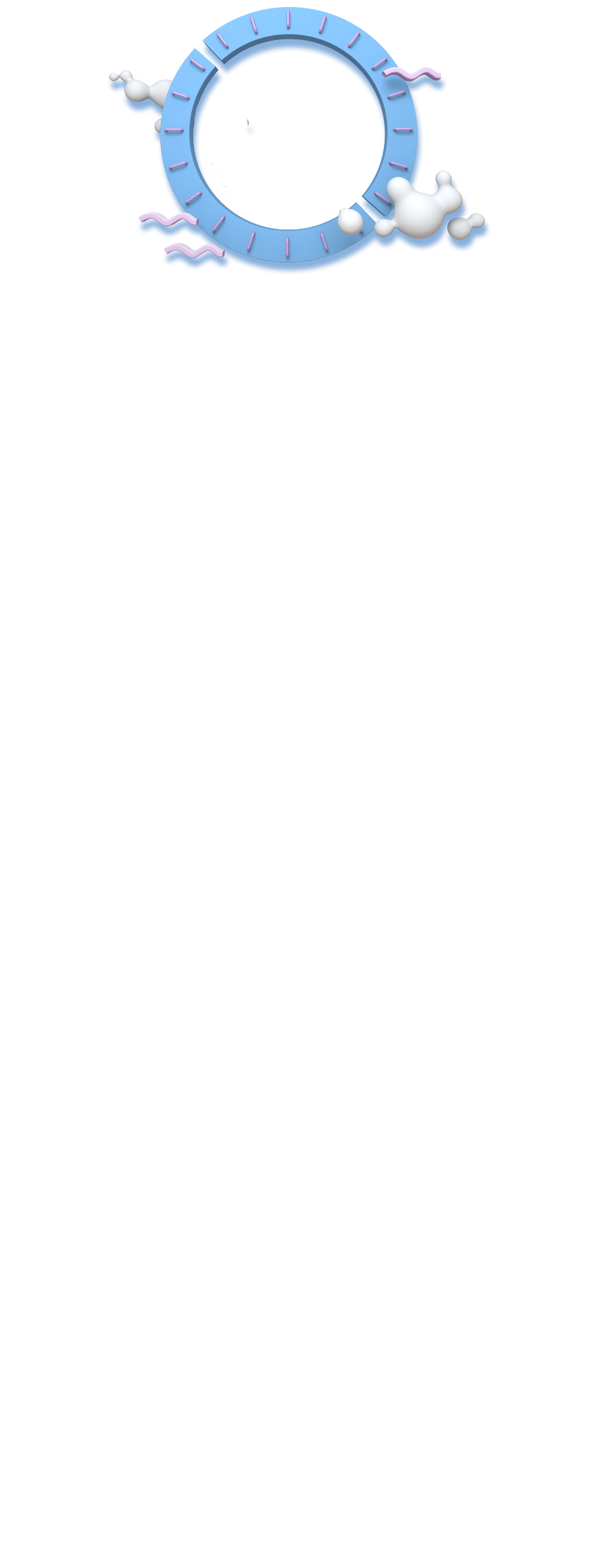 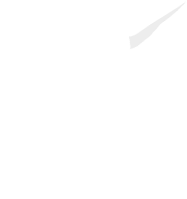 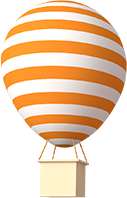 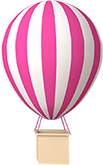 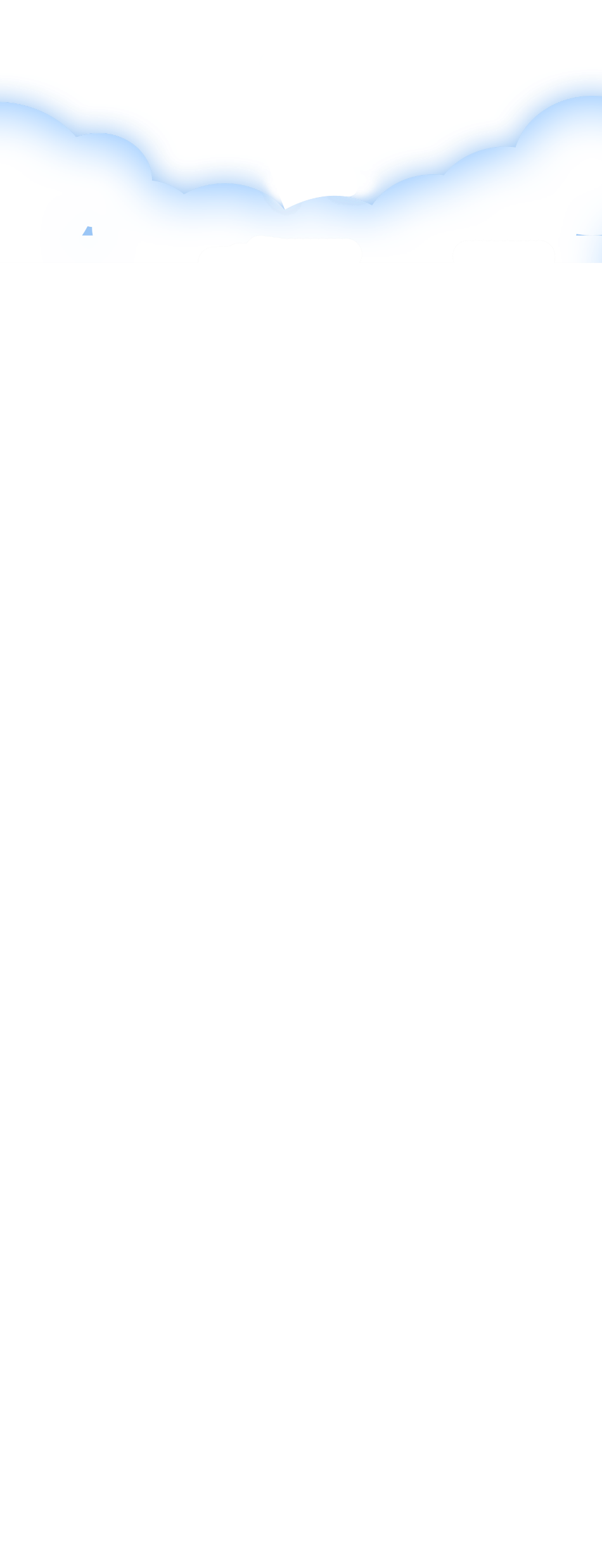 FREE  
POWERPOINT TEMPLATE
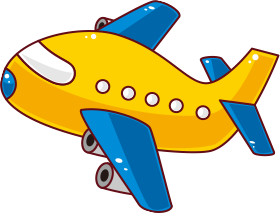 Insert the Subtitle of Your Presentation
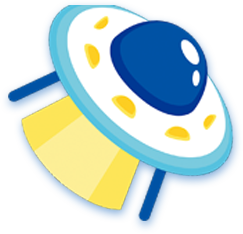 Report ：freeppt7.com
XX.XX.20XX
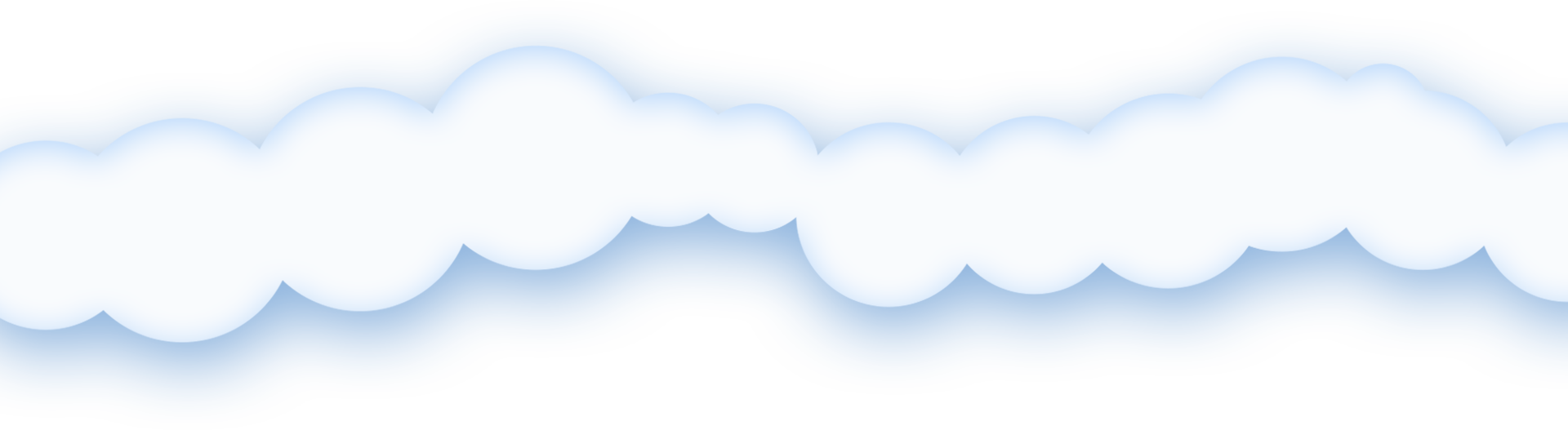 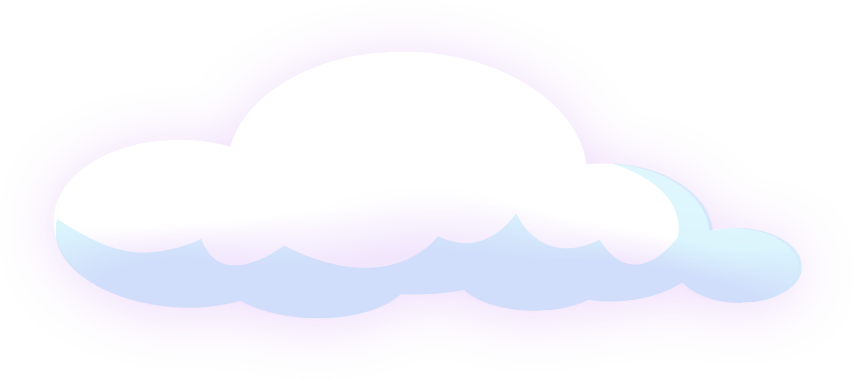 行业PPT模板http://www.1ppt.com/hangye/
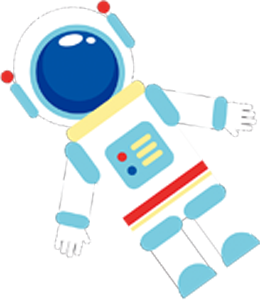 CONTENT
Add title text
Add title text
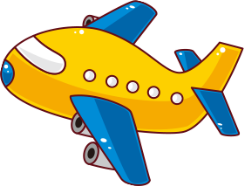 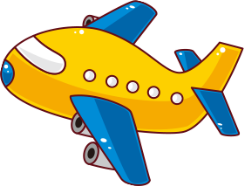 Click here to add content, content to match the title.
Click here to add content, content to match the title.
Add title text
Add title text
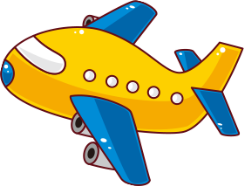 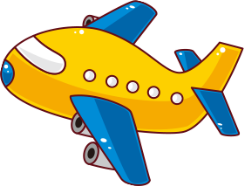 Click here to add content, content to match the title.
Click here to add content, content to match the title.
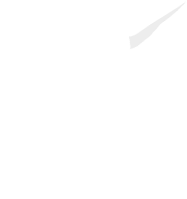 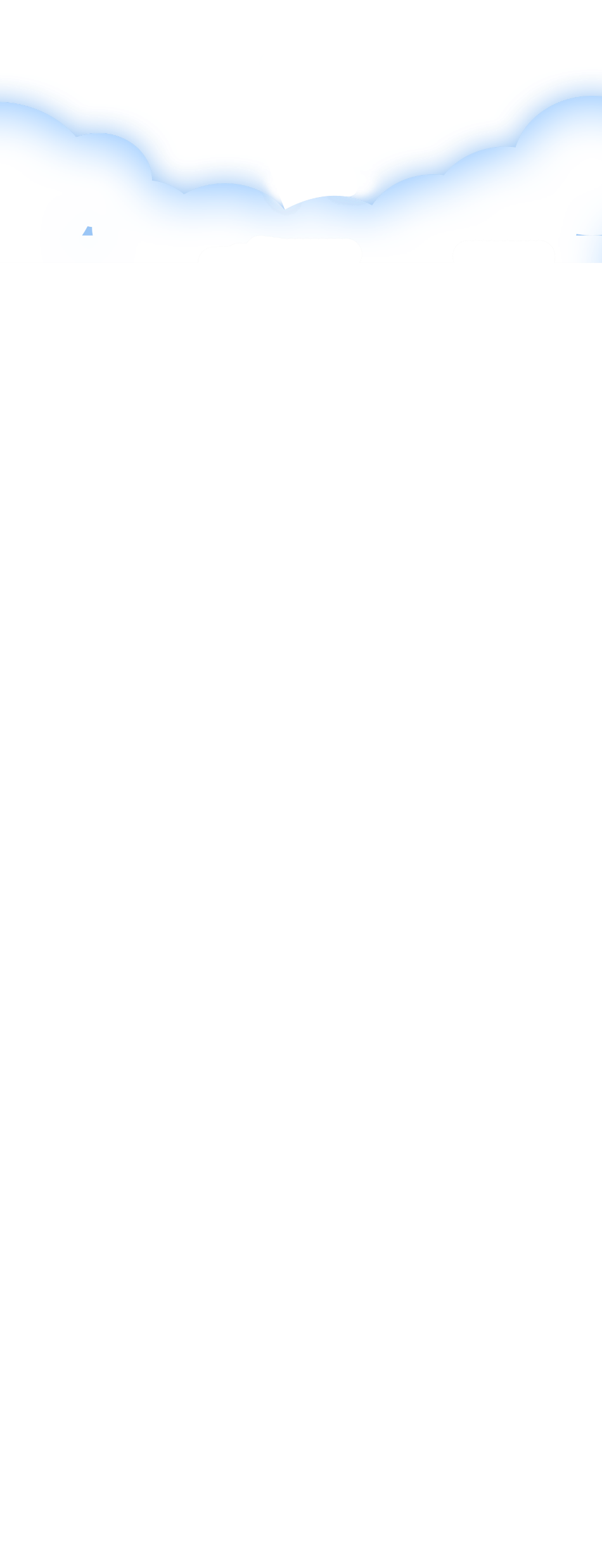 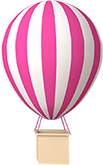 Part one
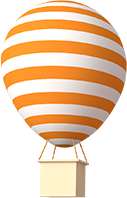 Add title text
​
Click here to add content, content to match the title.
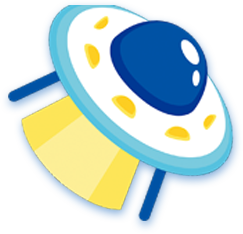 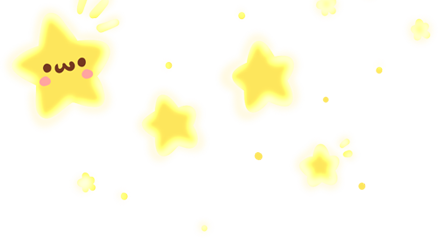 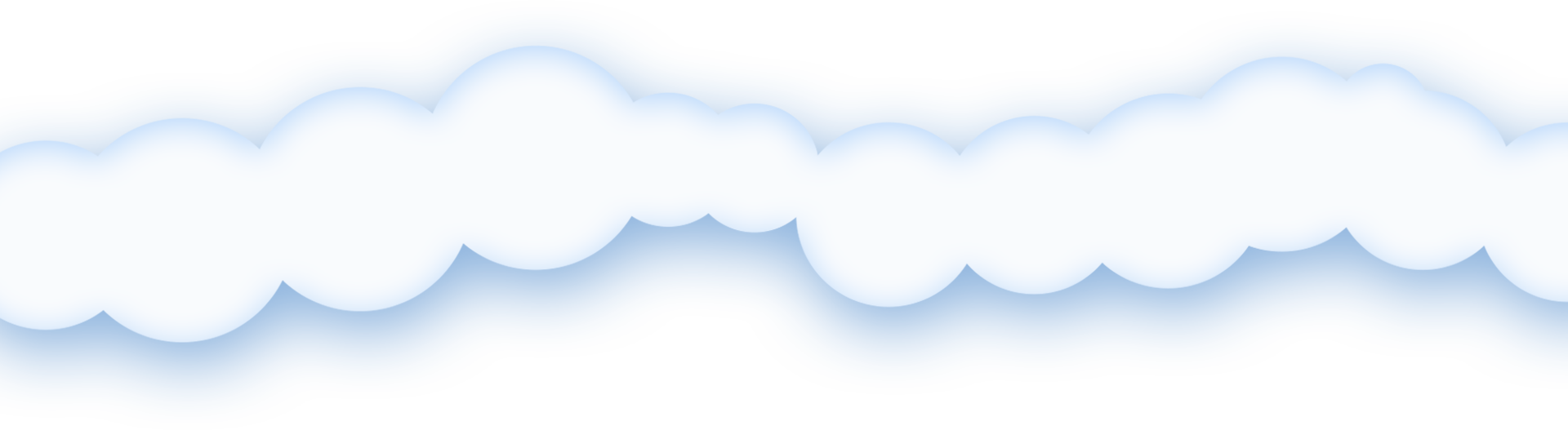 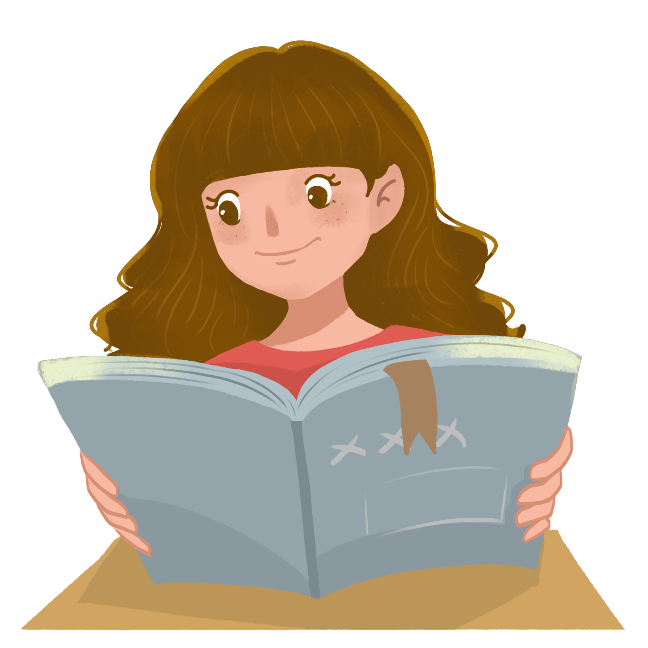 Add title text
01
Add title text
02
Click here to add content, content to match the title.
Click here to add content, content to match the title.
Add title text
03
Add title text
04
Click here to add content, content to match the title.
Click here to add content, content to match the title.
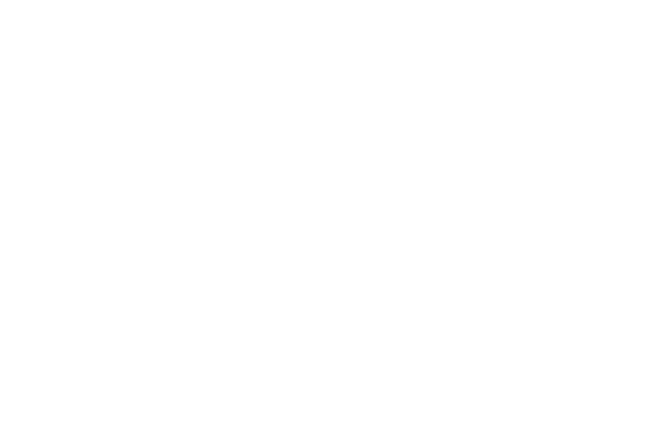 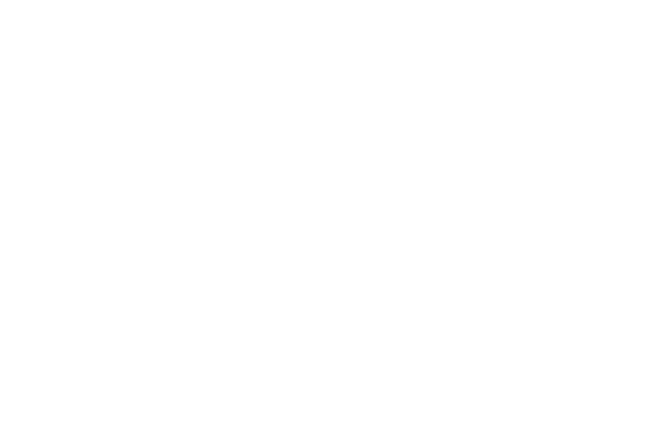 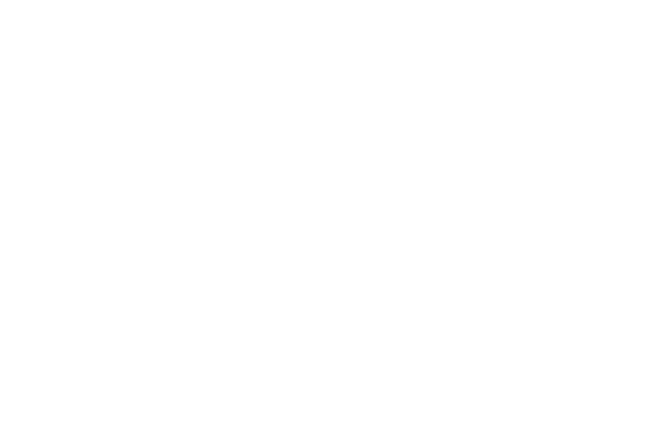 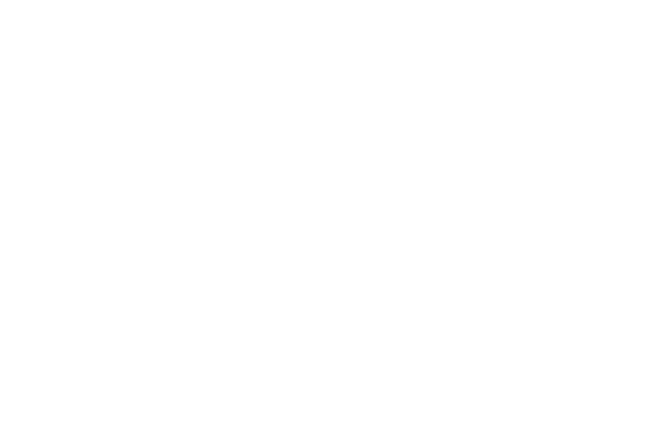 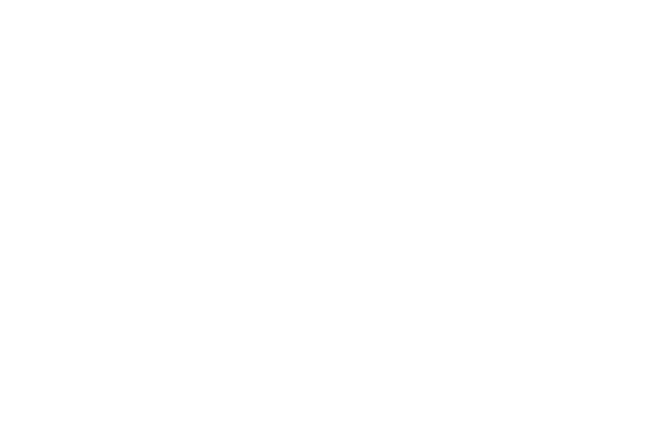 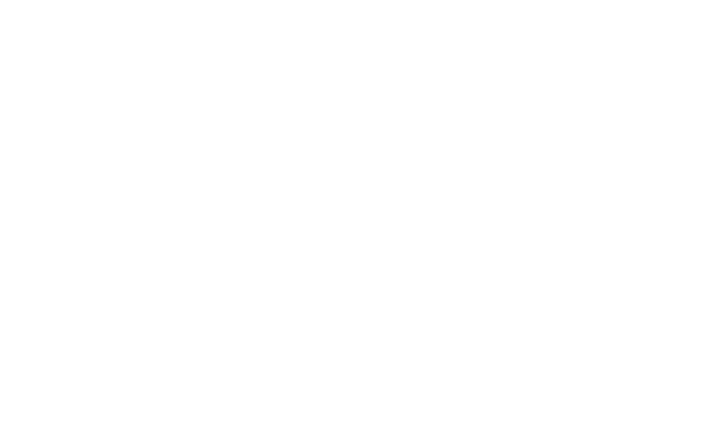 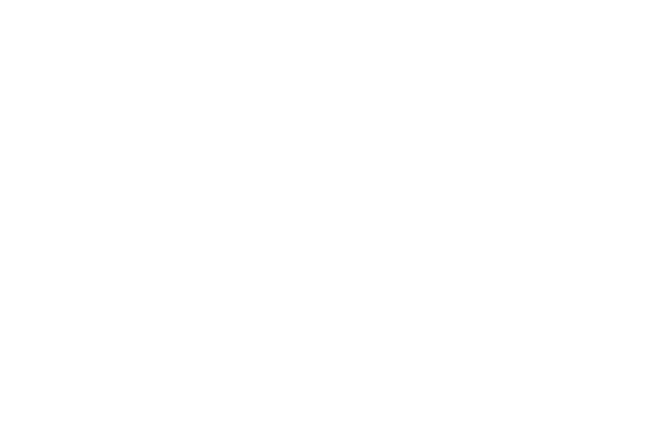 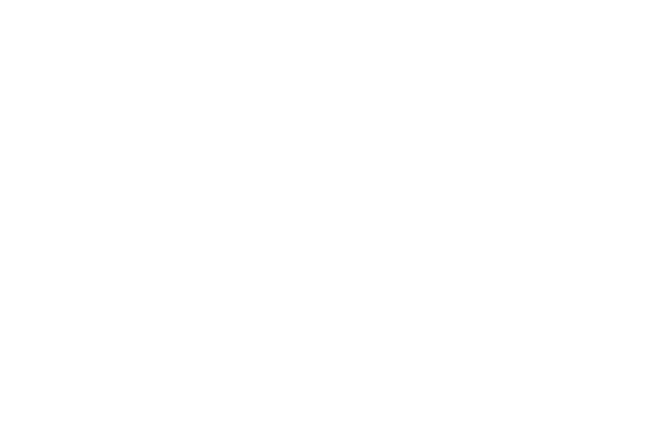 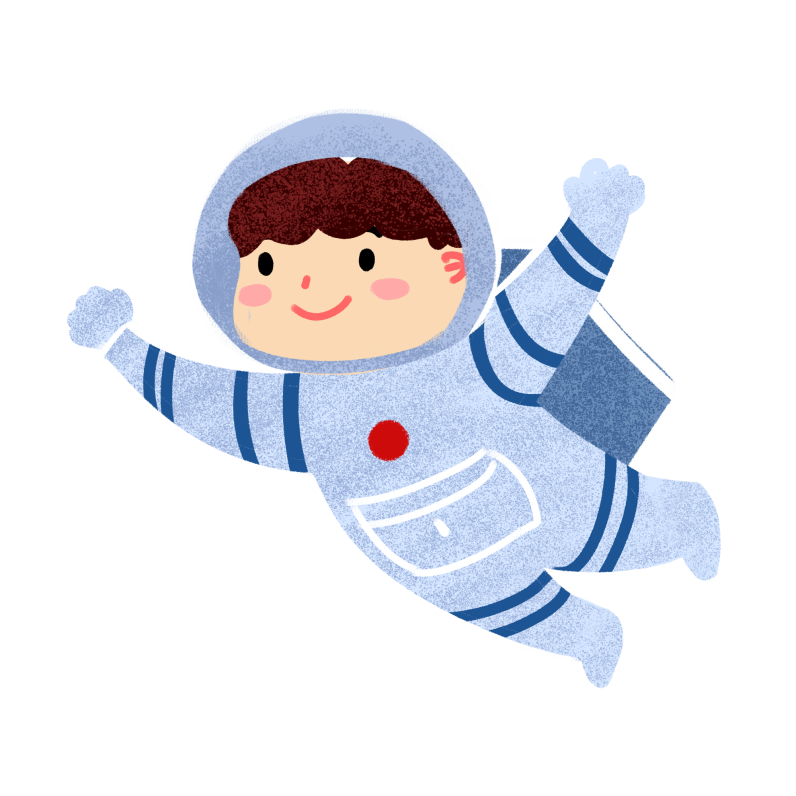 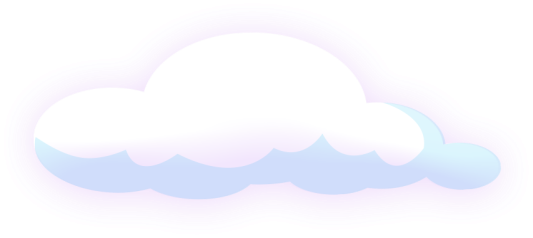 Add title text
Click here to add content, content to match the title.
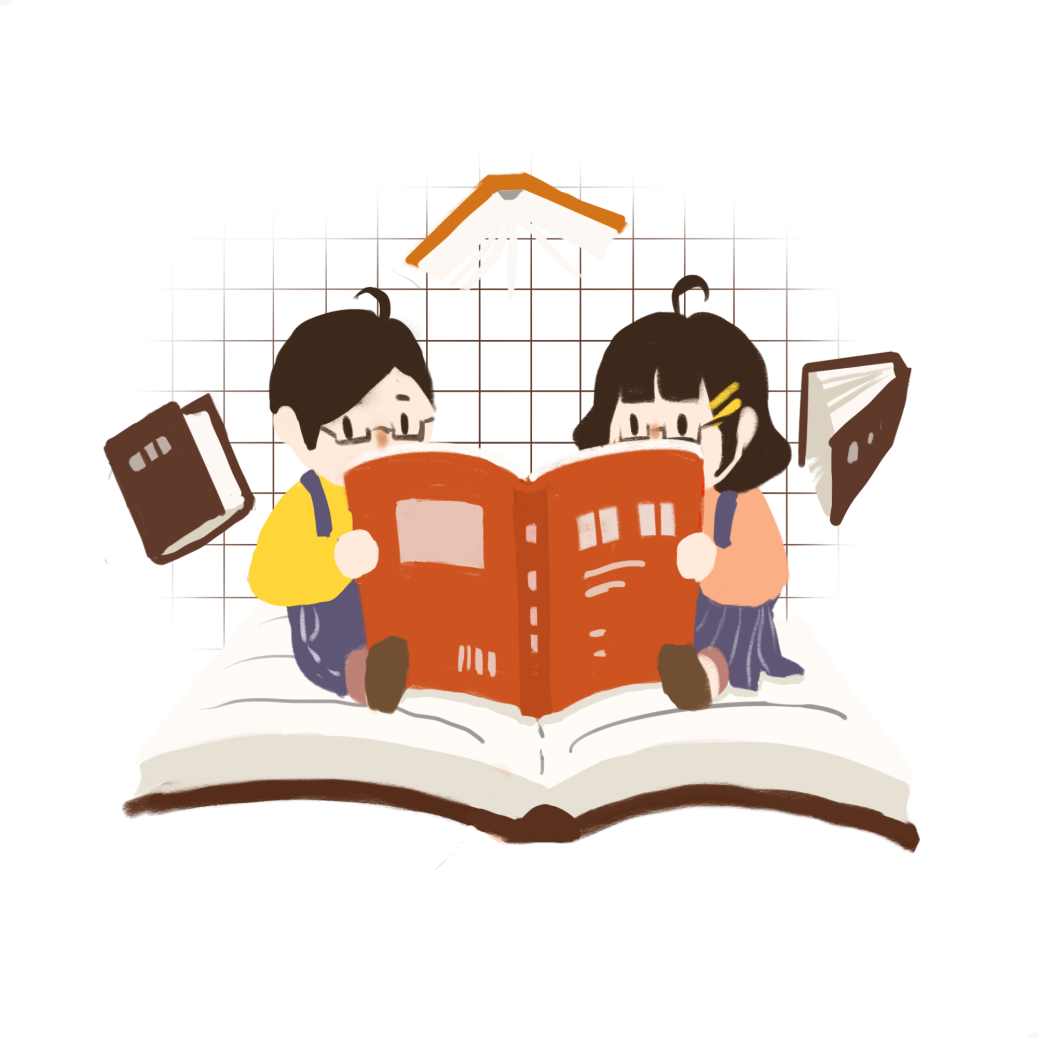 Add title text
Click here to add content, content to match the title.
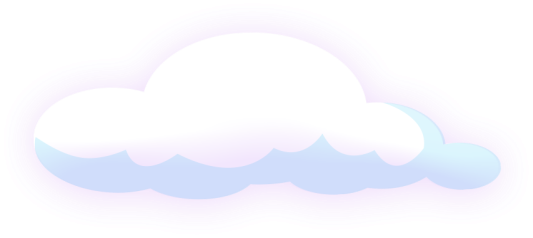 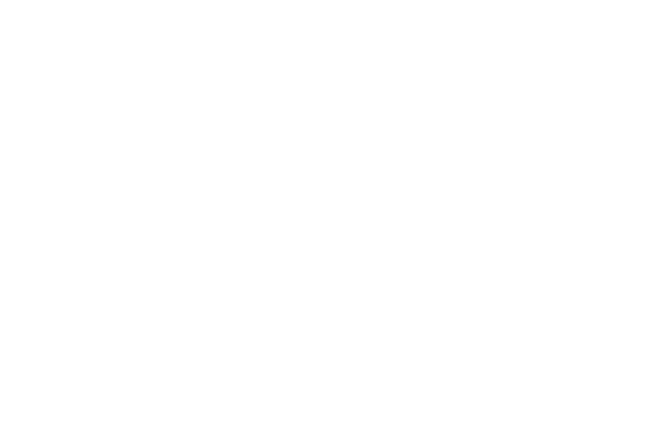 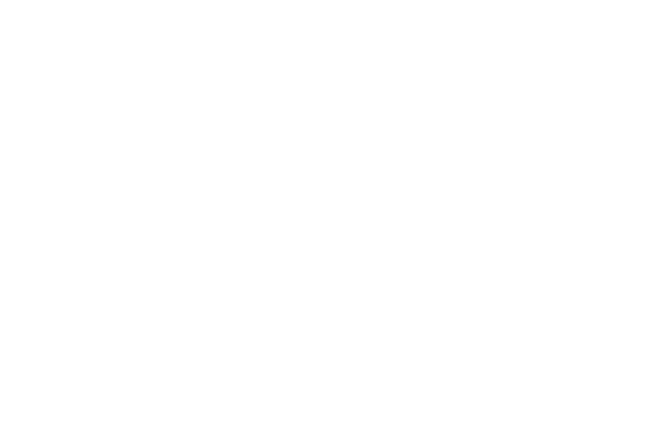 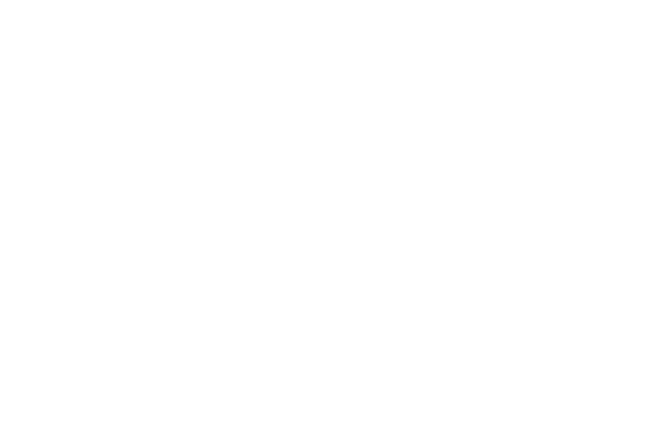 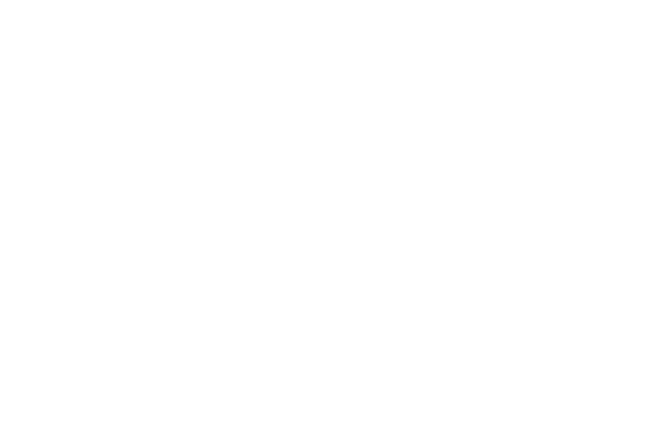 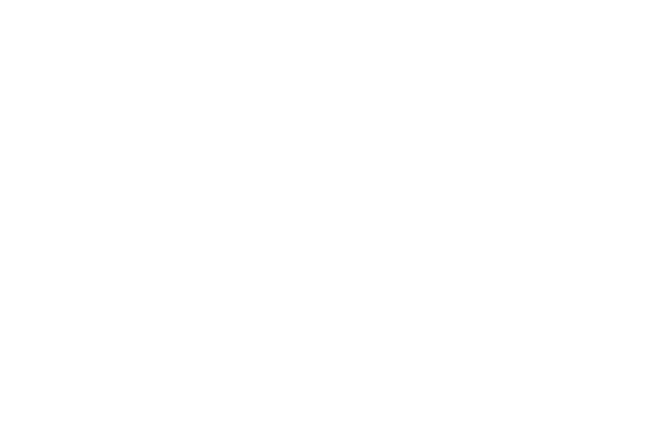 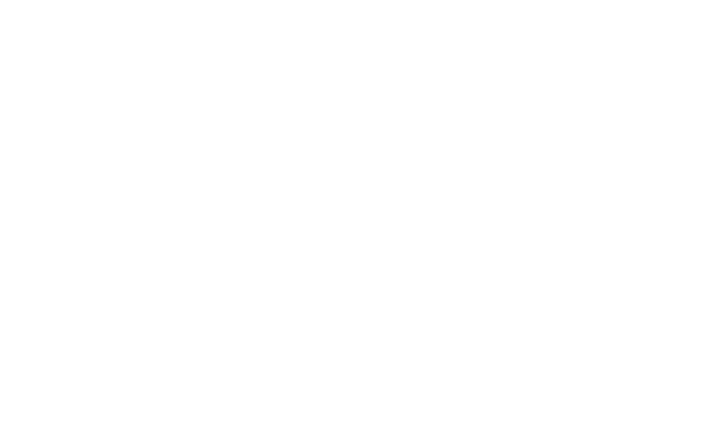 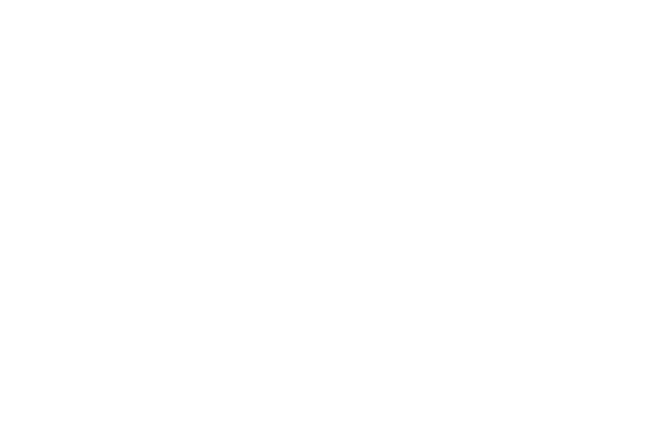 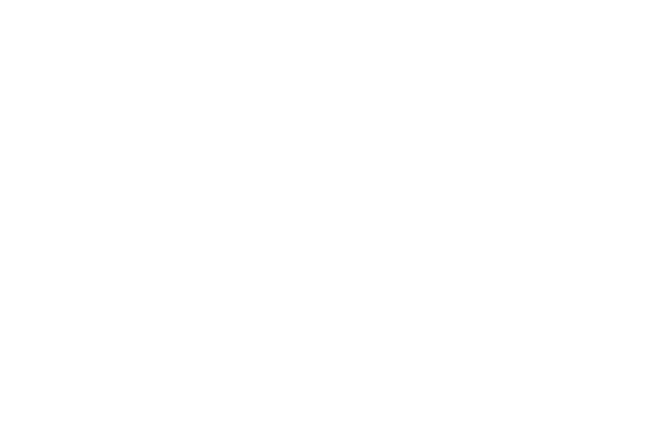 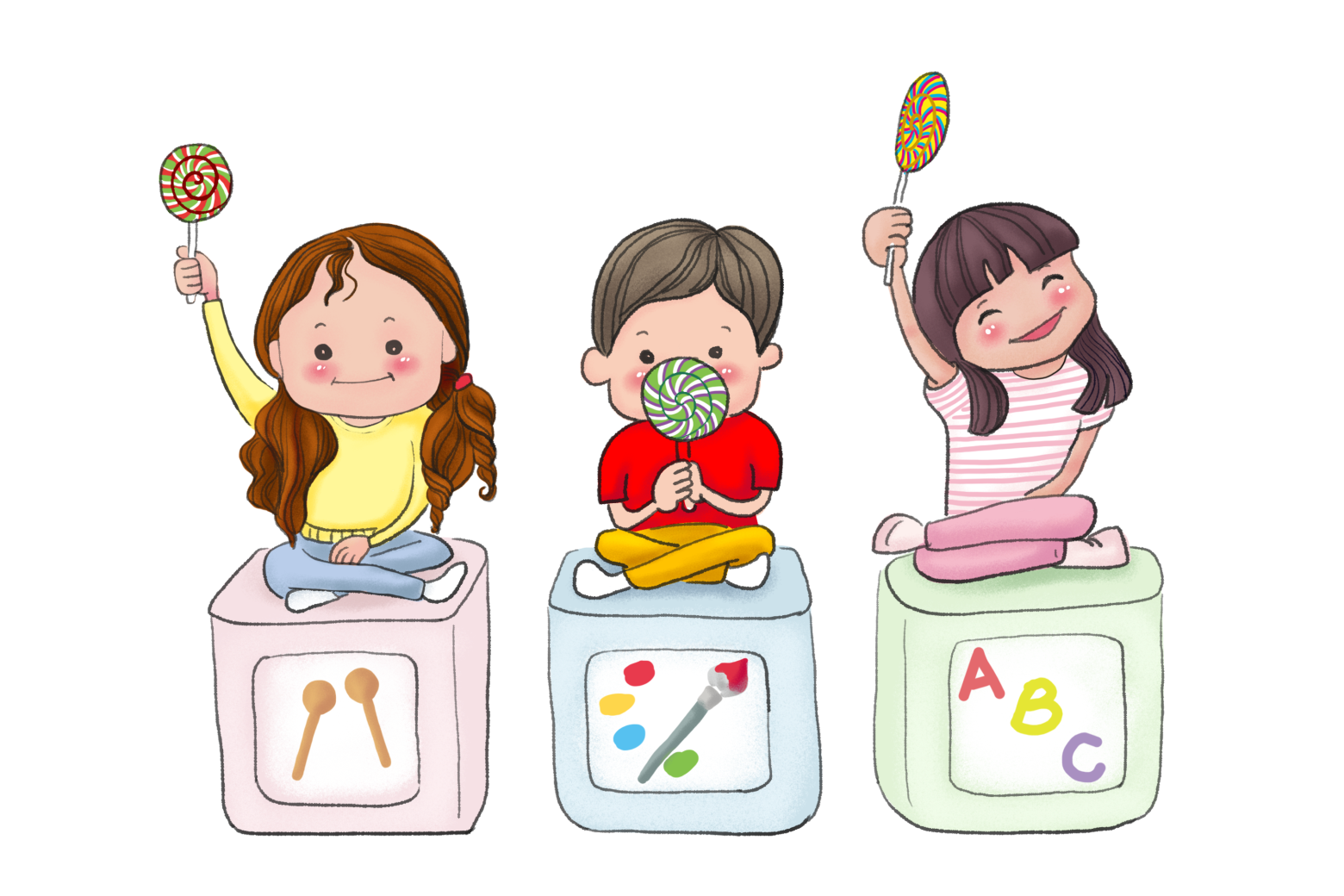 Add title text
01
Click here to add content, content to match the title.
Add title text
Click here to add content, content to match the title.
Add title text
02
Click here to add content, content to match the title.
03
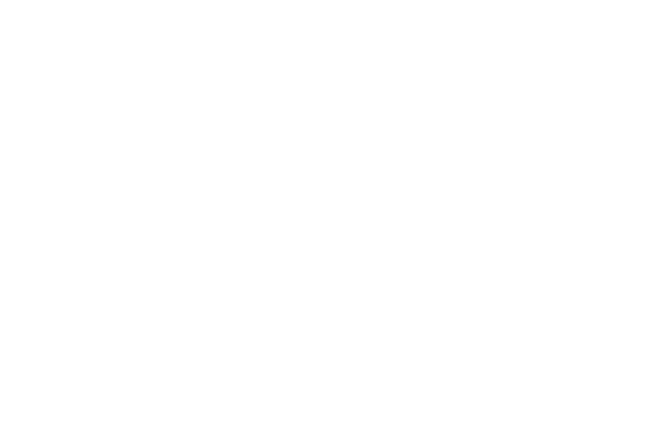 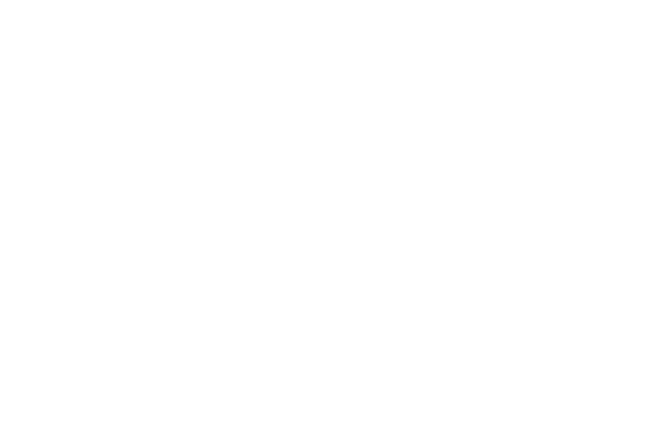 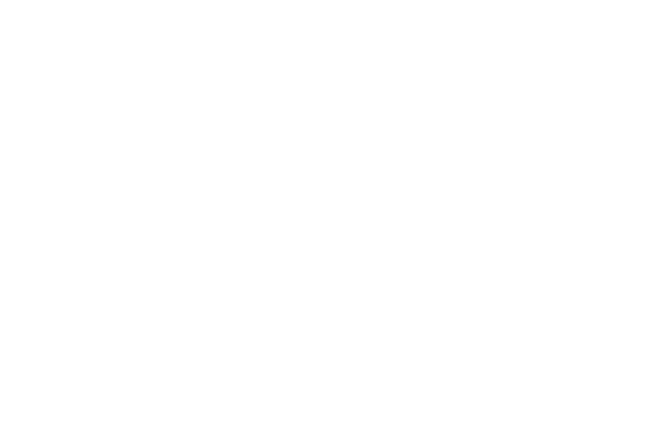 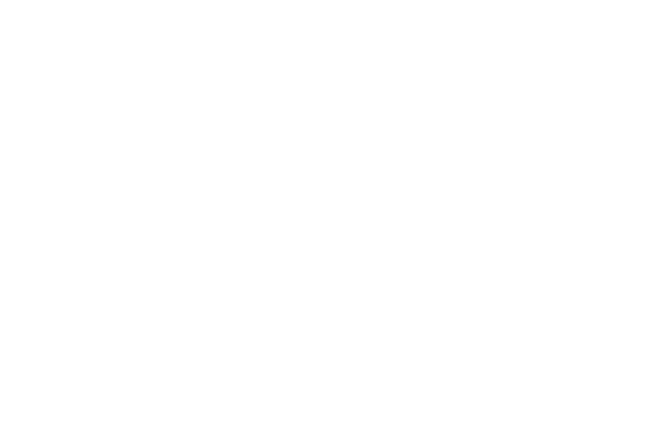 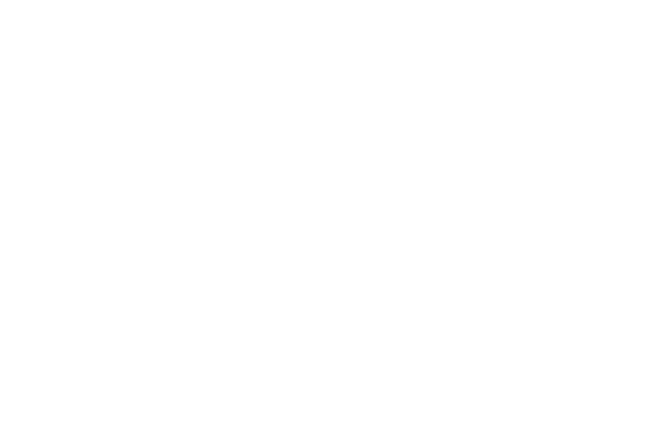 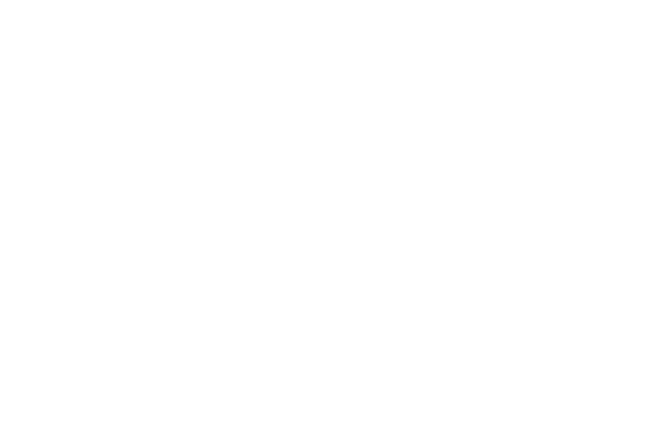 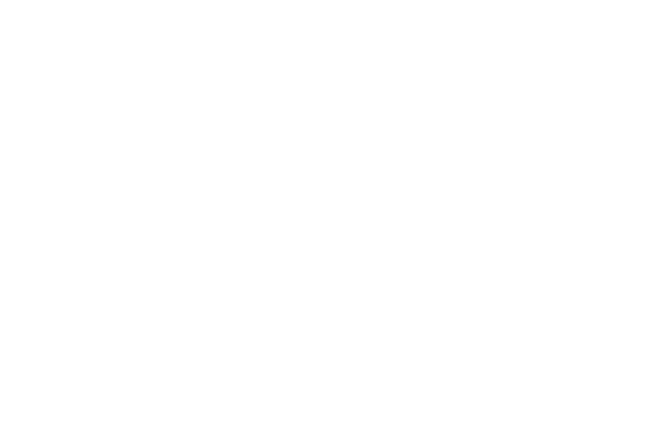 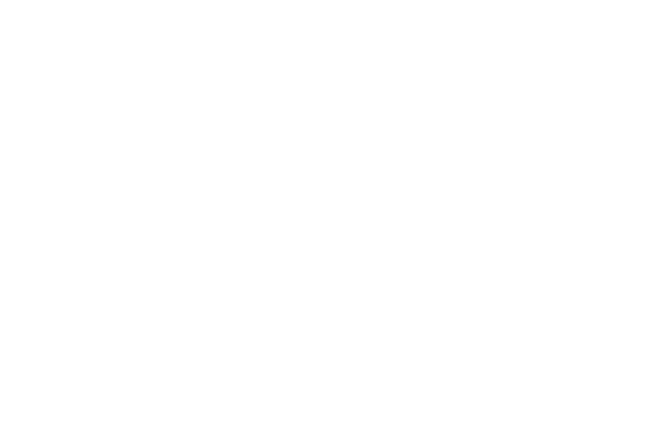 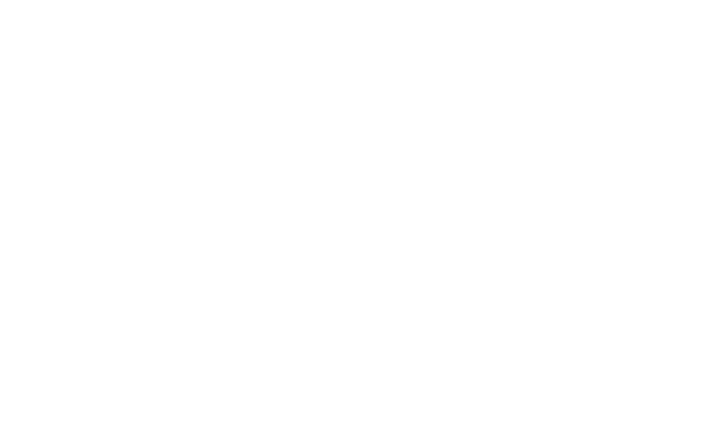 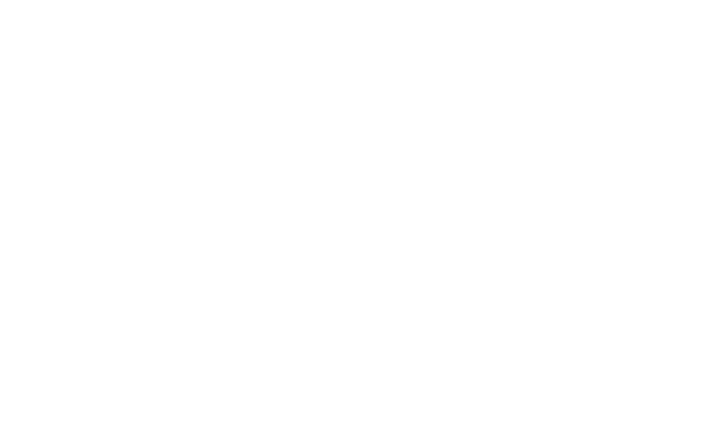 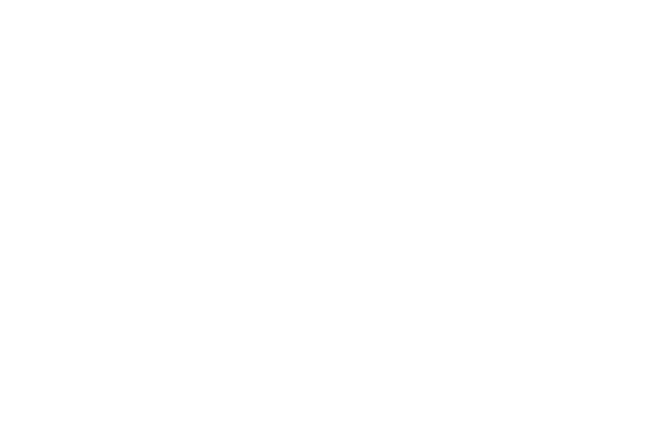 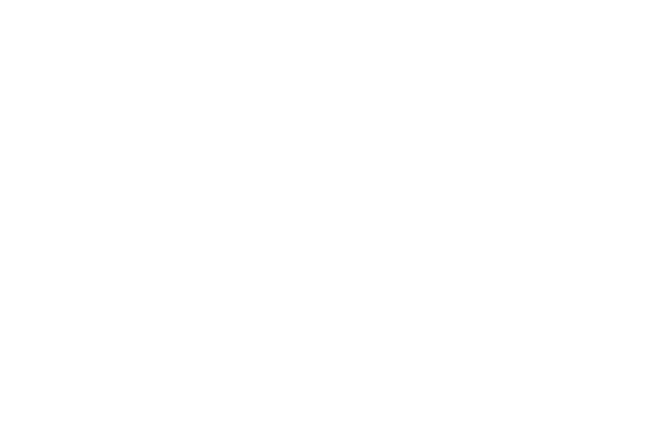 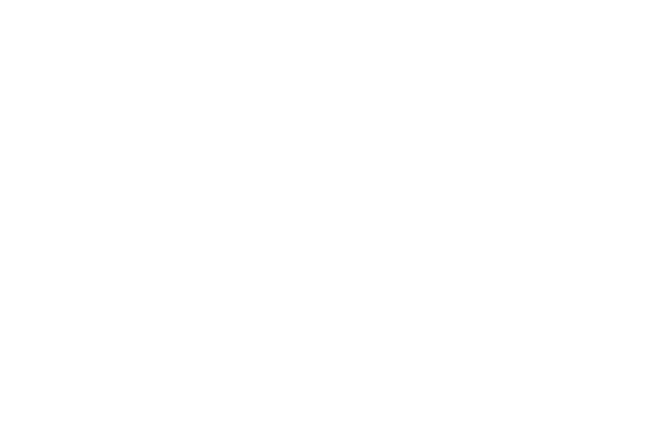 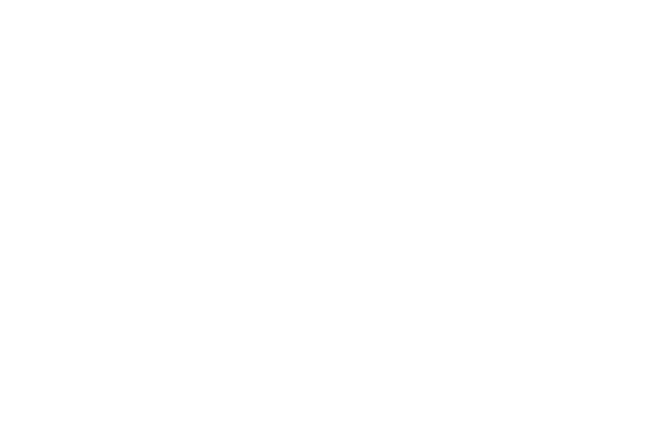 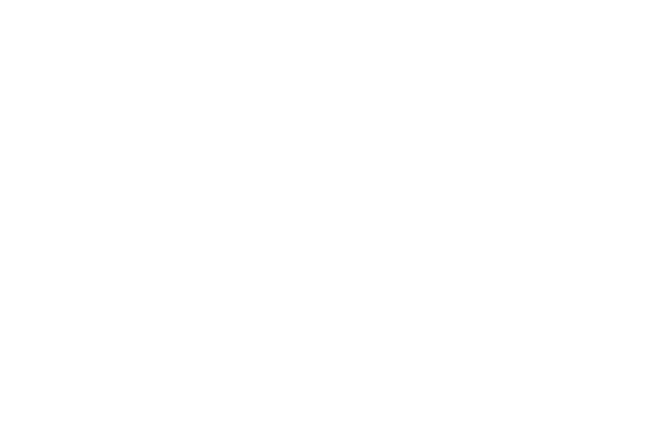 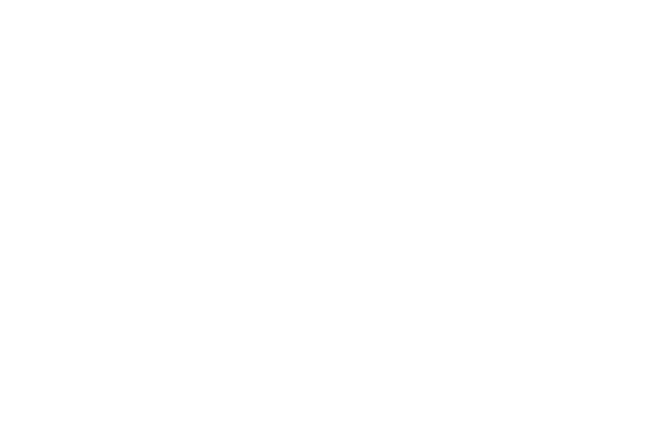 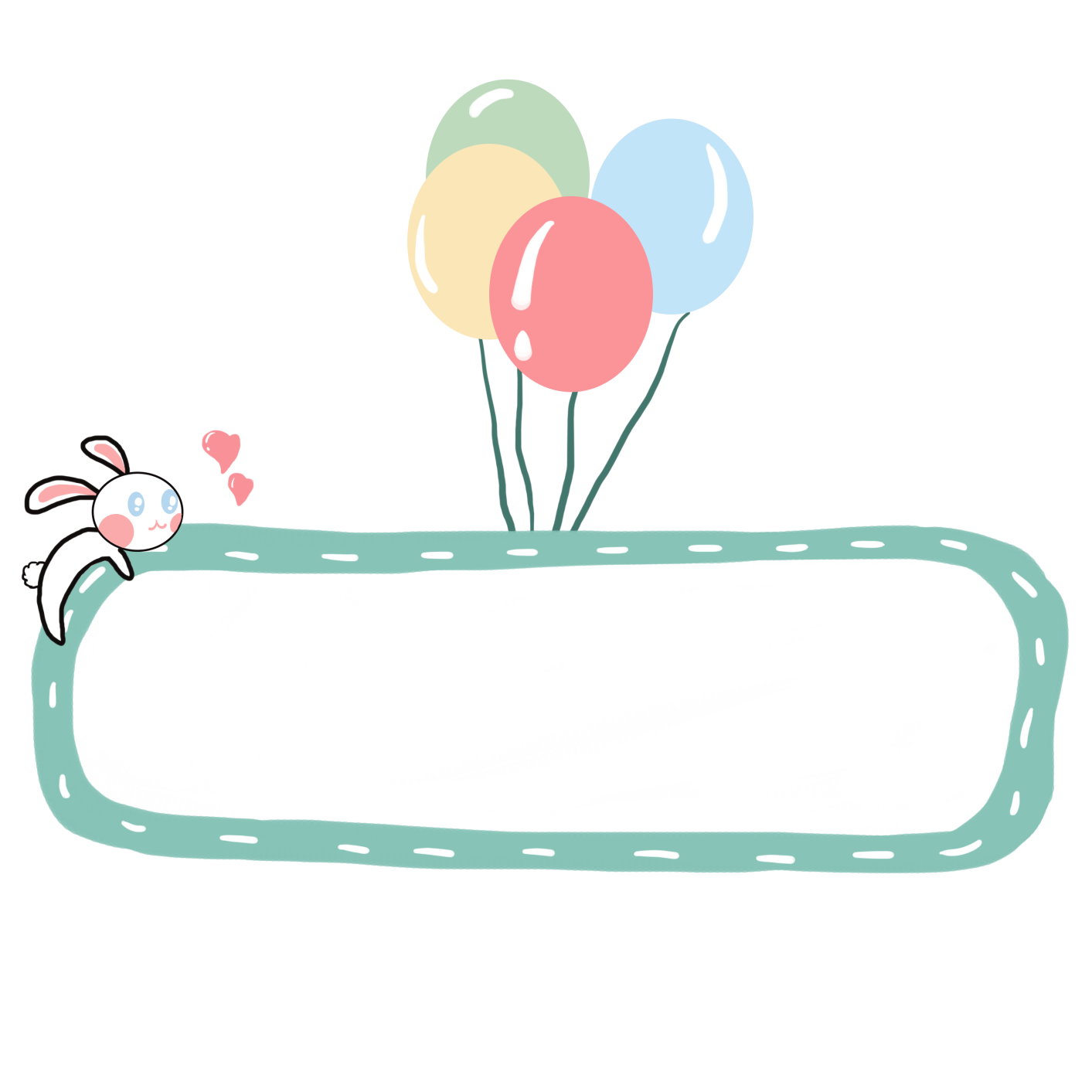 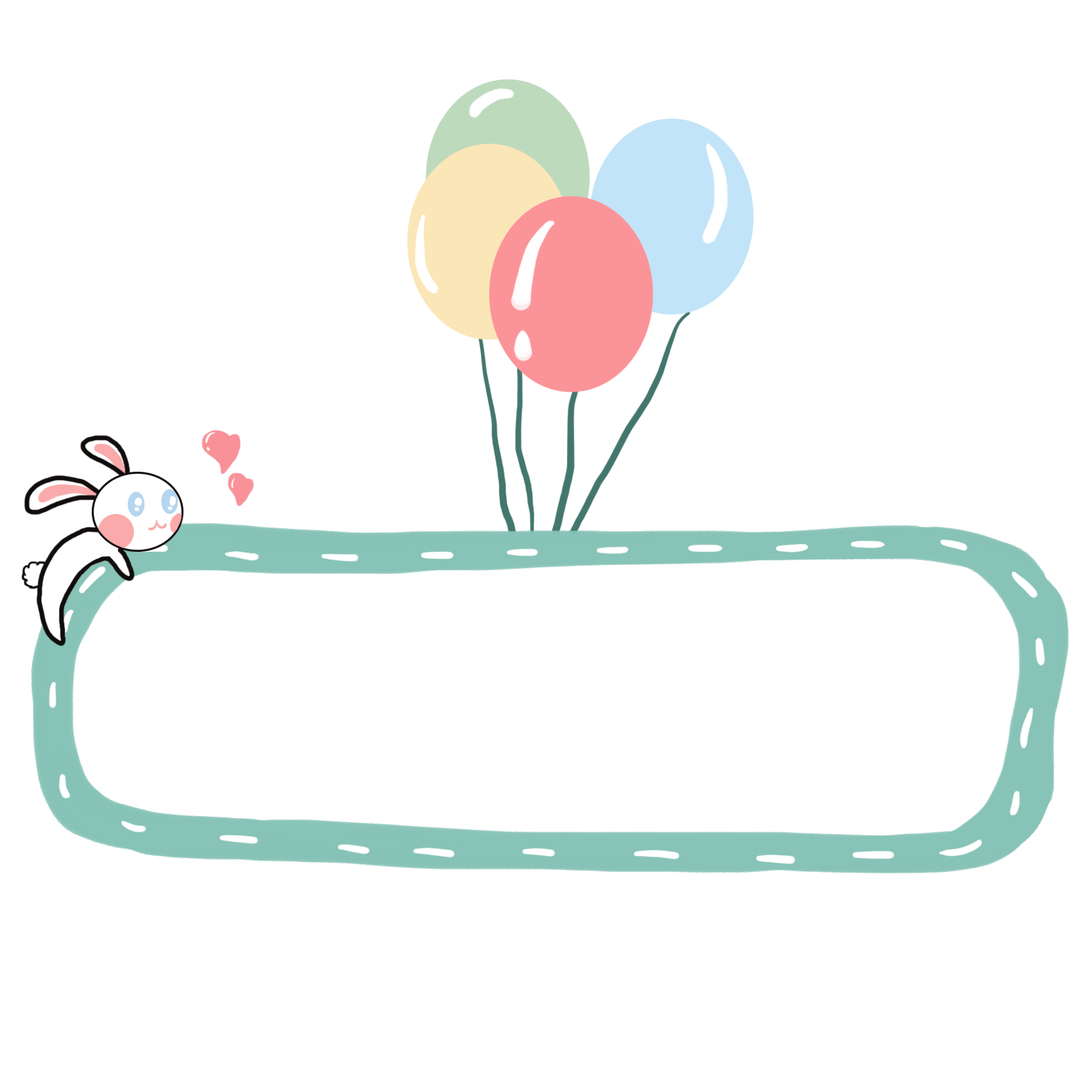 Add title text
Click here to add content, content to match the title.
Add title text
Click here to add content, content to match the title.
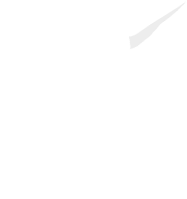 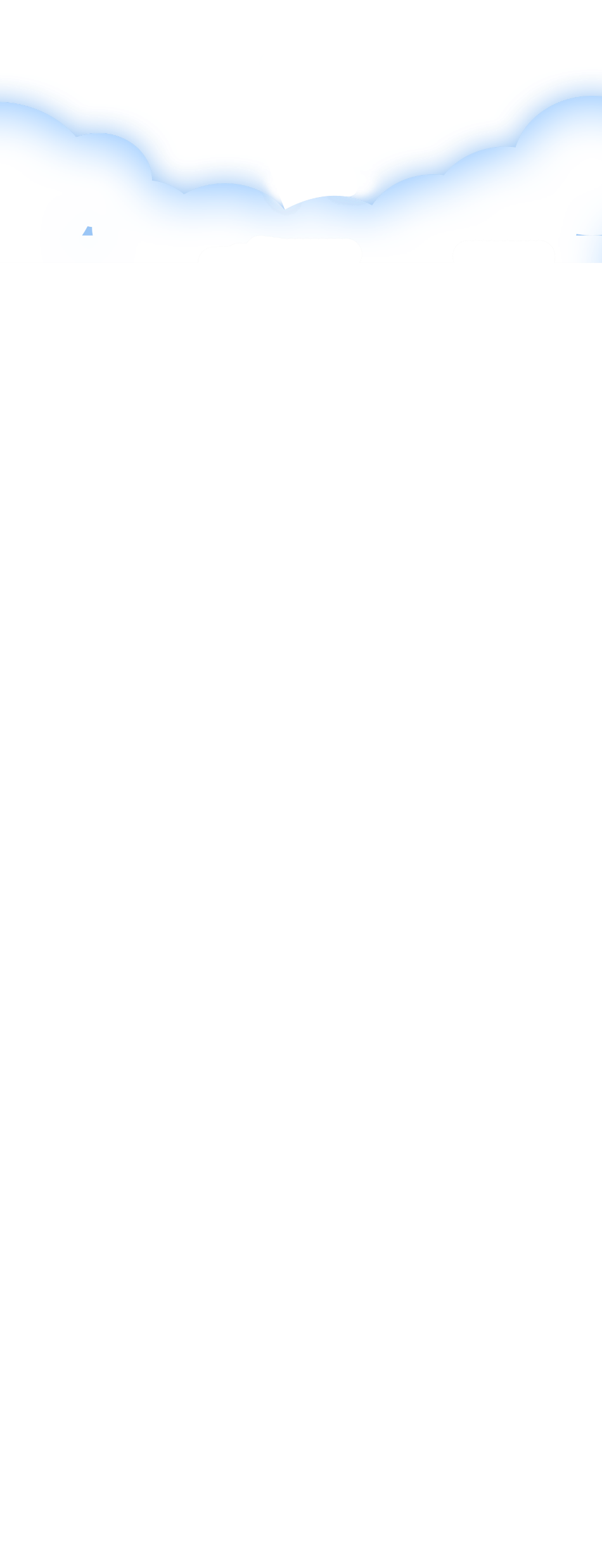 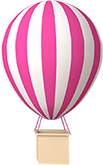 Part two
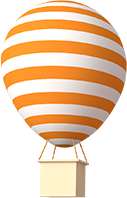 Add title text
​
Click here to add content, content to match the title.
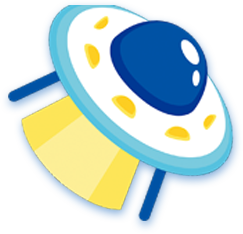 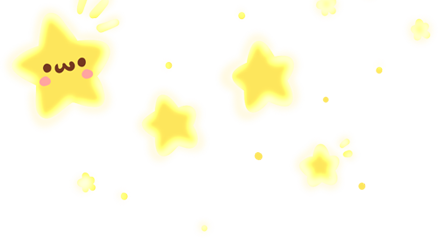 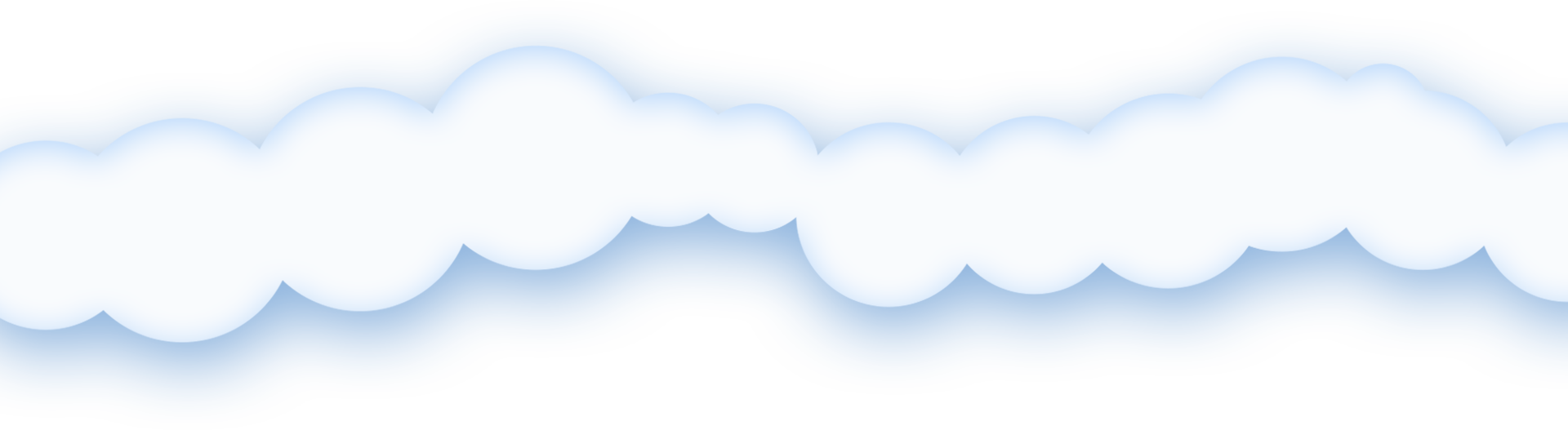 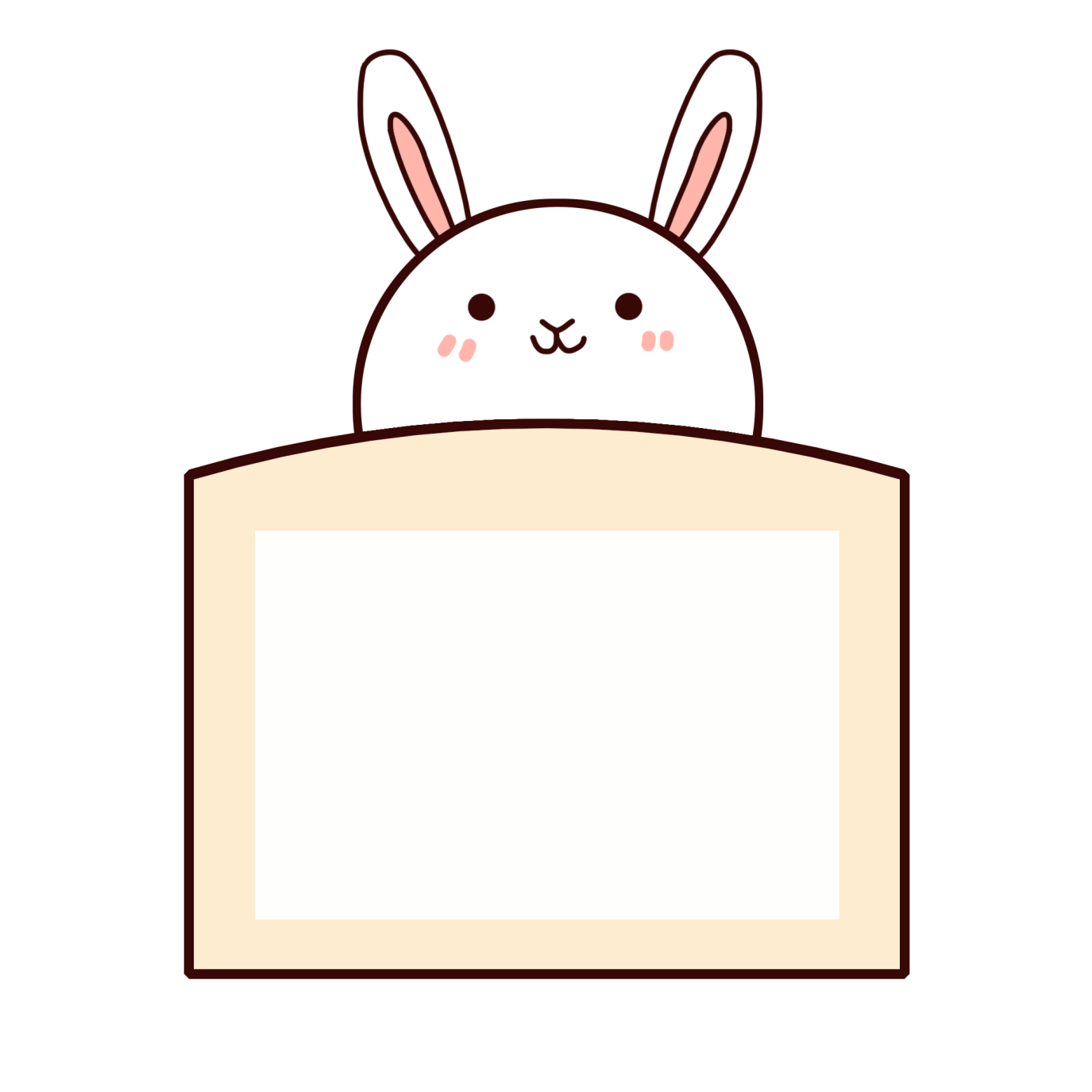 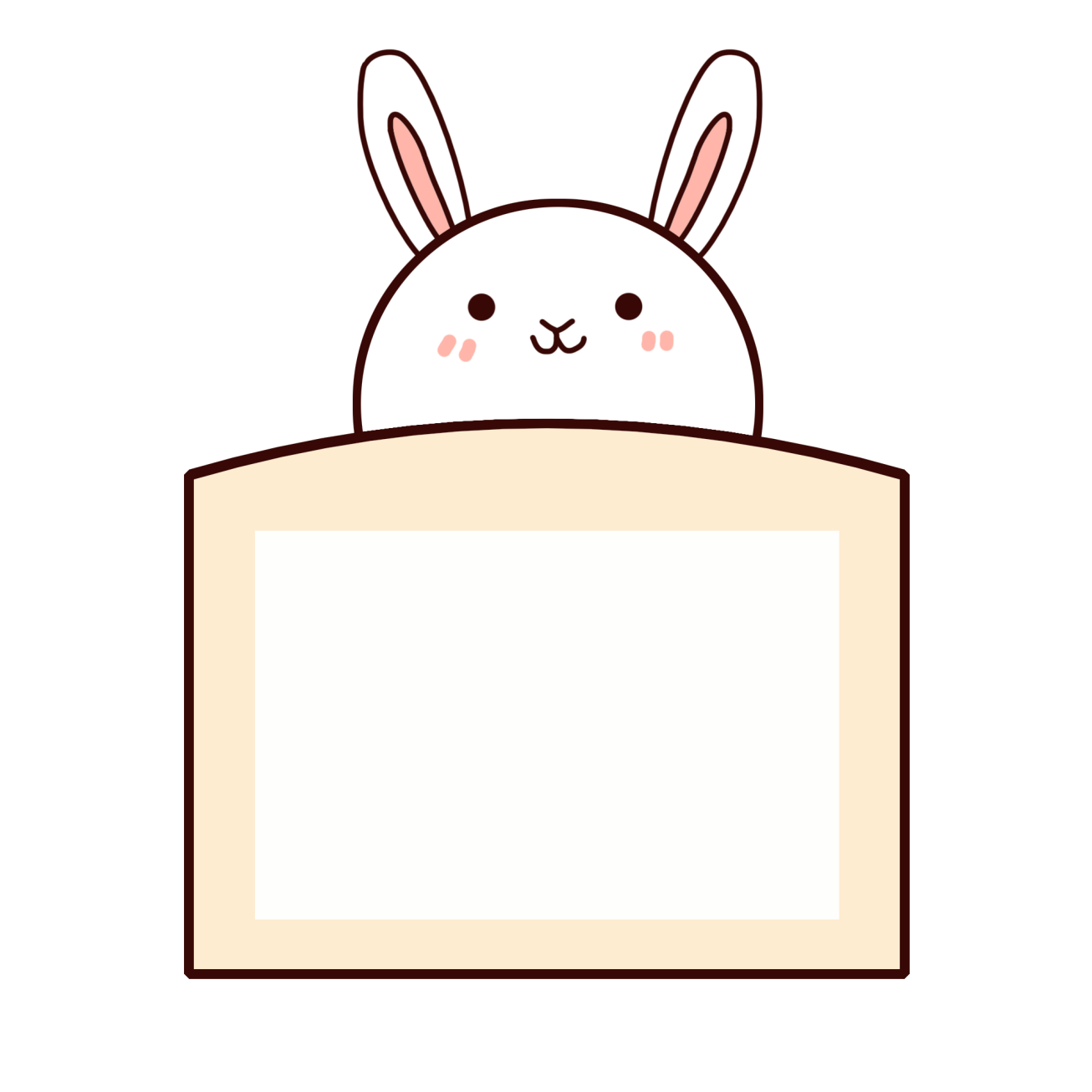 Add title text
Add title text
Click here to add content, content to match the title.
Click here to add content, content to match the title.
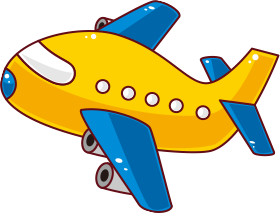 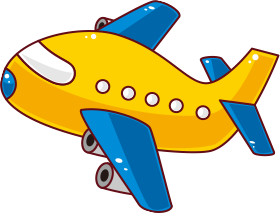 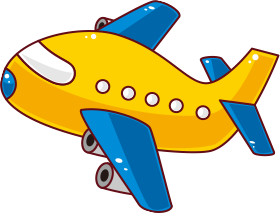 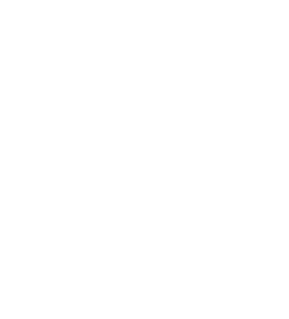 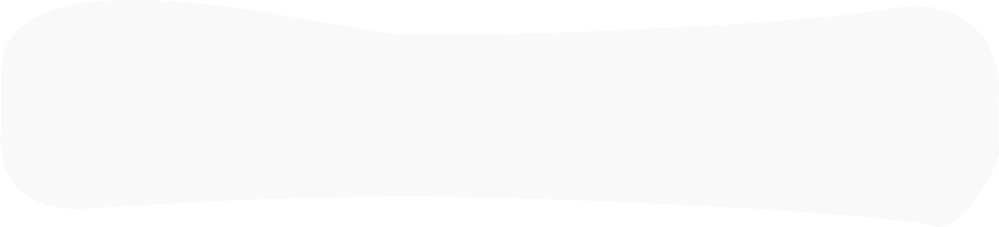 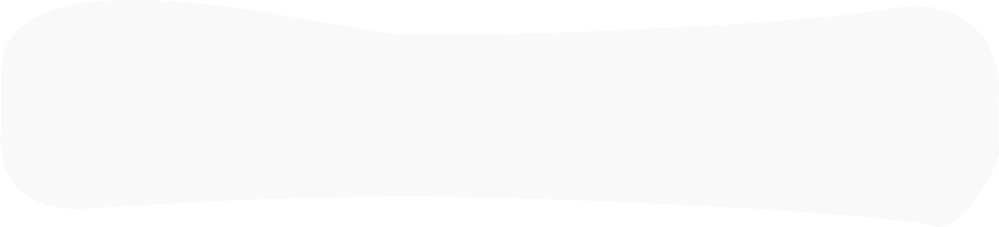 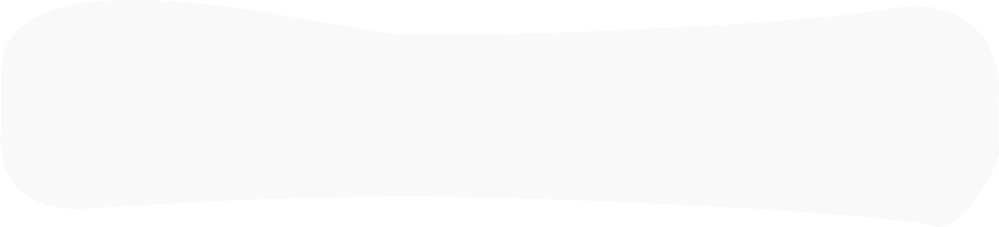 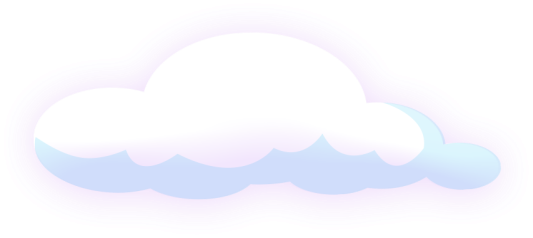 Add title text
Click here to add content, content to match the title.
Add title text
Add title text
Click here to add content, content to match the title.
Click here to add content, content to match the title.
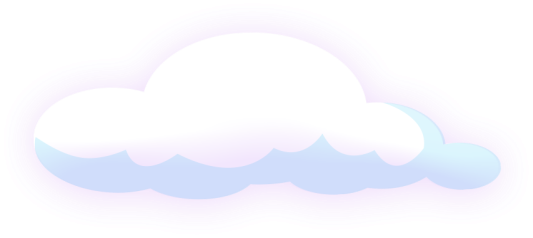 [Speaker Notes: 模板来自于： 第一PPT https://www.1ppt.com/]
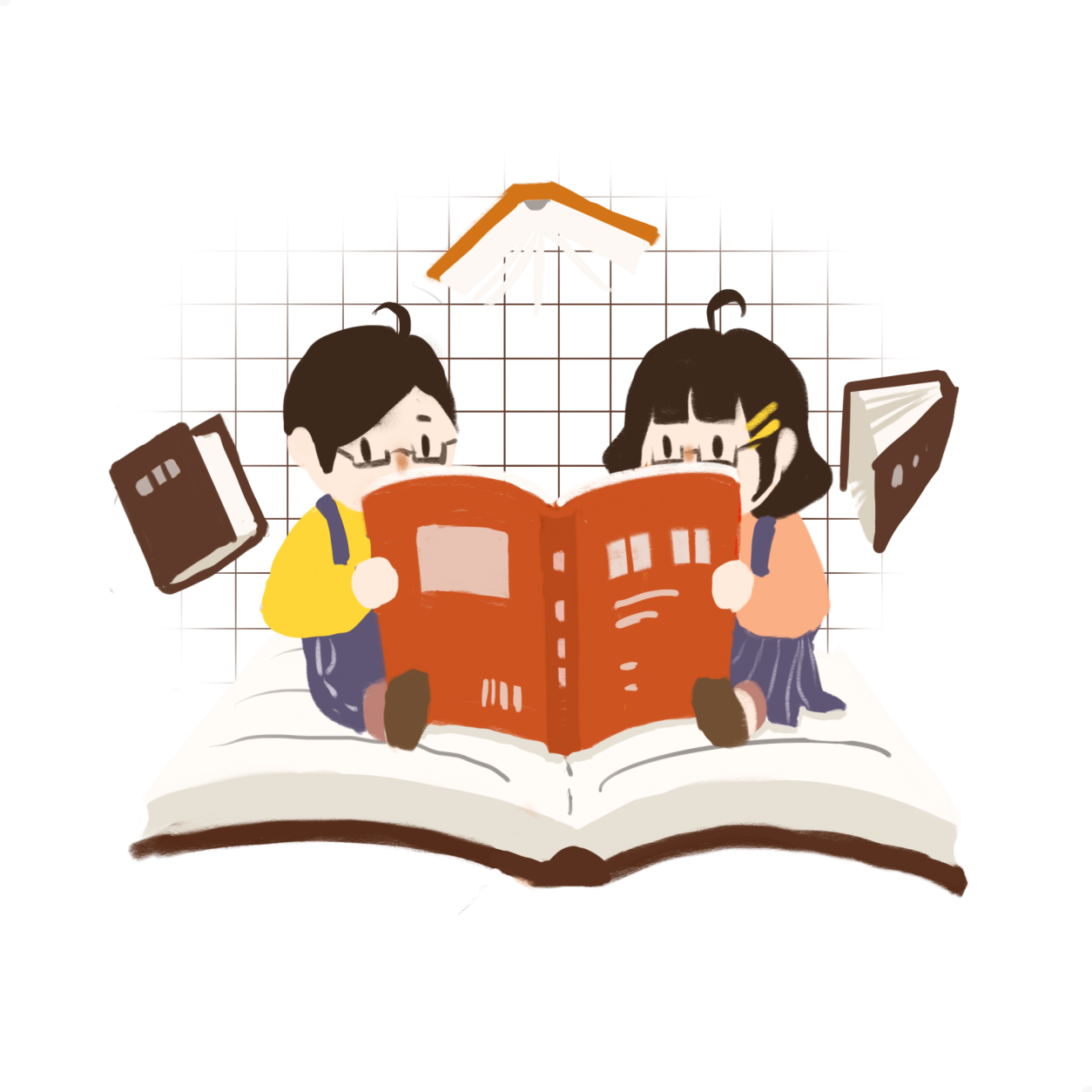 Add title text
Add title text
Click here to add content, content to match the title.
Click here to add content, content to match the title.
Add title text
Add title text
Click here to add content, content to match the title.
Click here to add content, content to match the title.
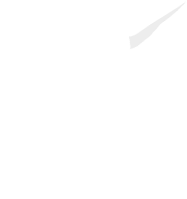 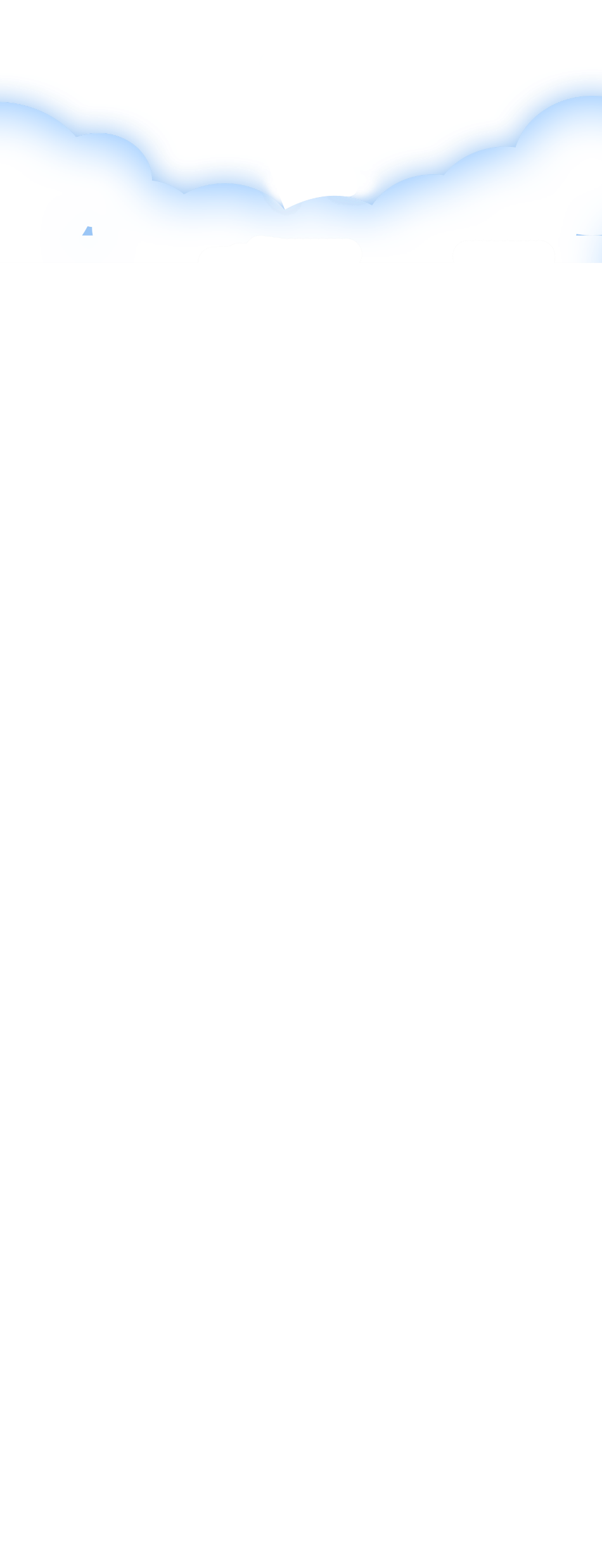 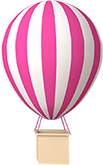 Part three
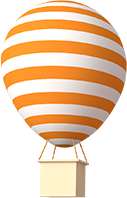 Add title text
​
Click here to add content, content to match the title.
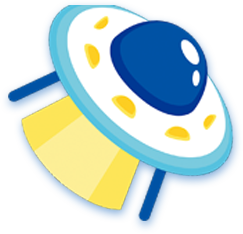 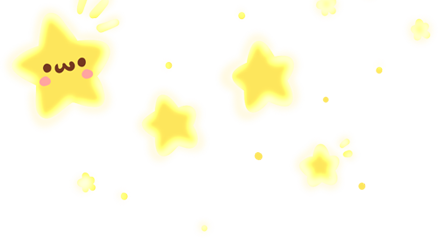 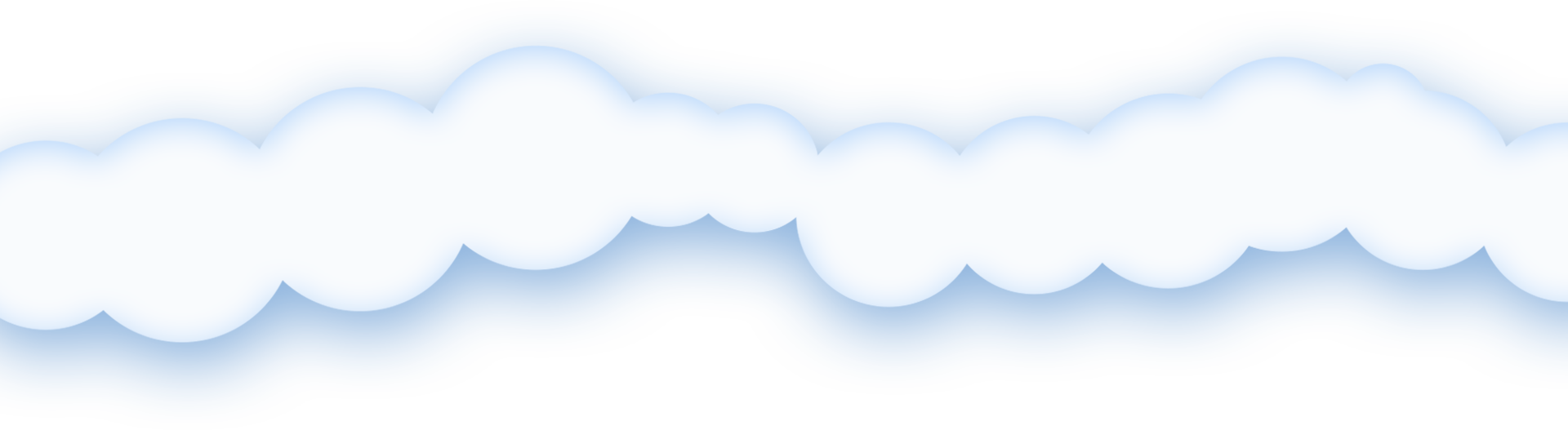 Add title text
Click here to add content, content to match the title.
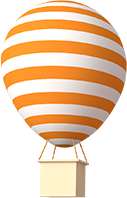 Add title text
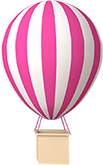 Click here to add content, content to match the title.
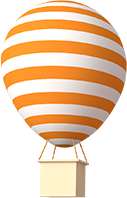 Add title text
Click here to add content, content to match the title.
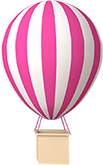 Add title text
Click here to add content, content to match the title.
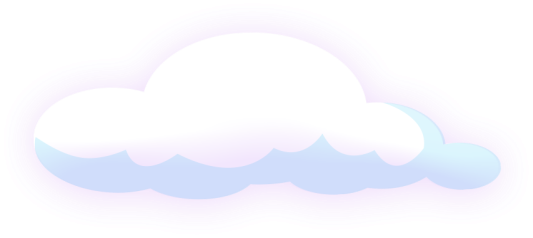 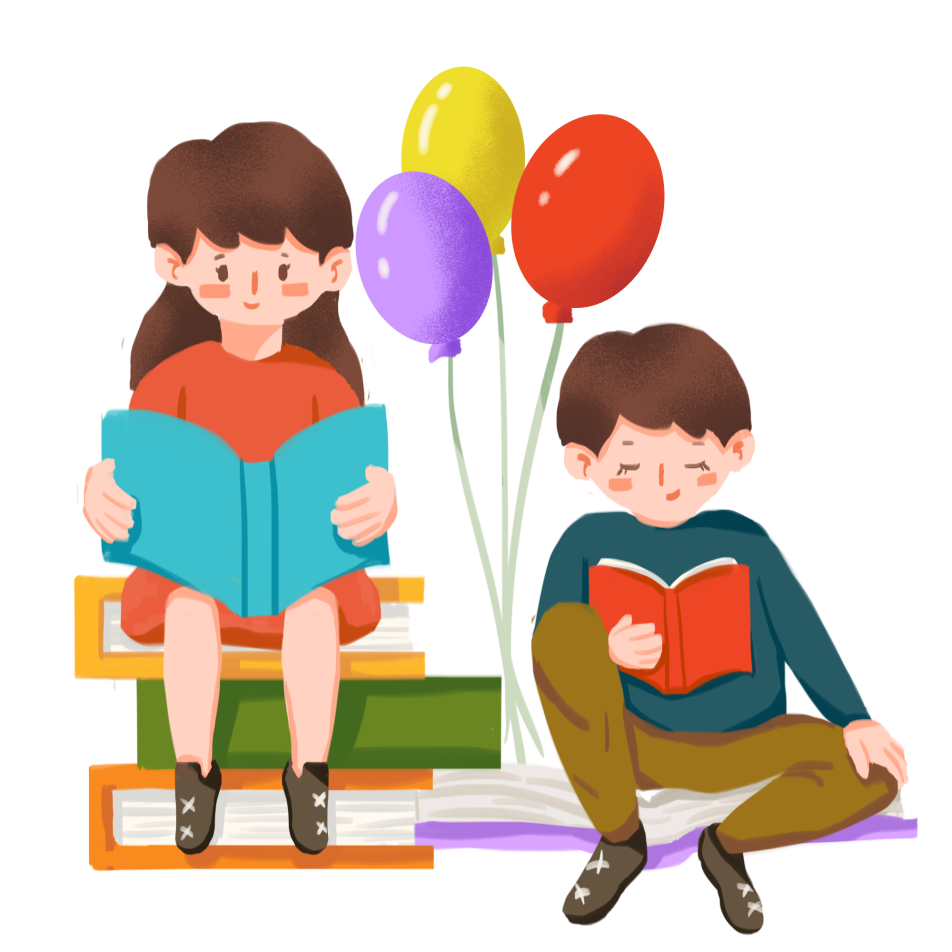 Add title text
Add title text
Click here to add content, content to match the title.
Click here to add content, content to match the title.
Add title text
Add title text
Click here to add content, content to match the title.
Click here to add content, content to match the title.
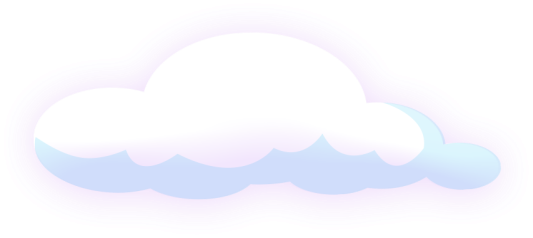 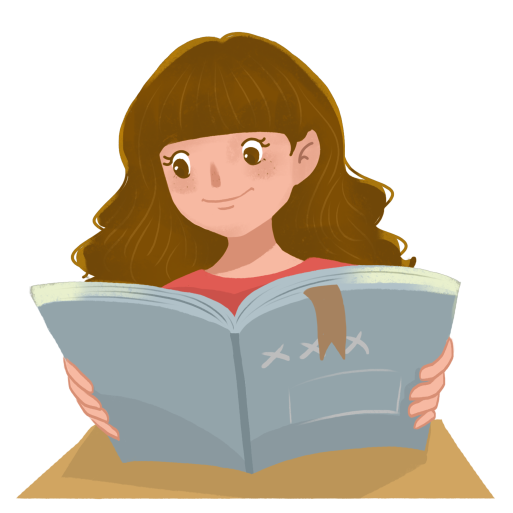 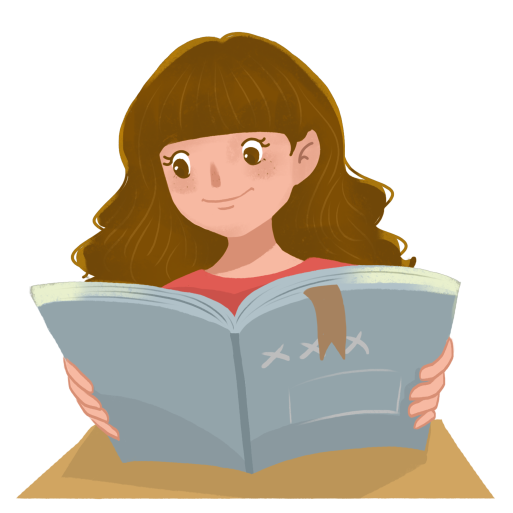 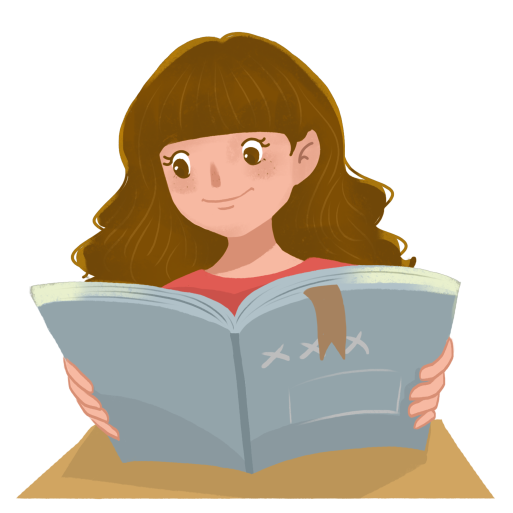 Add title text
Add title text
Add title text
Click here to add content, content to match the title.
Click here to add content, content to match the title.
Click here to add content, content to match the title.
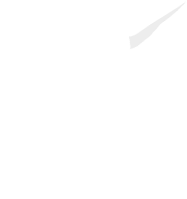 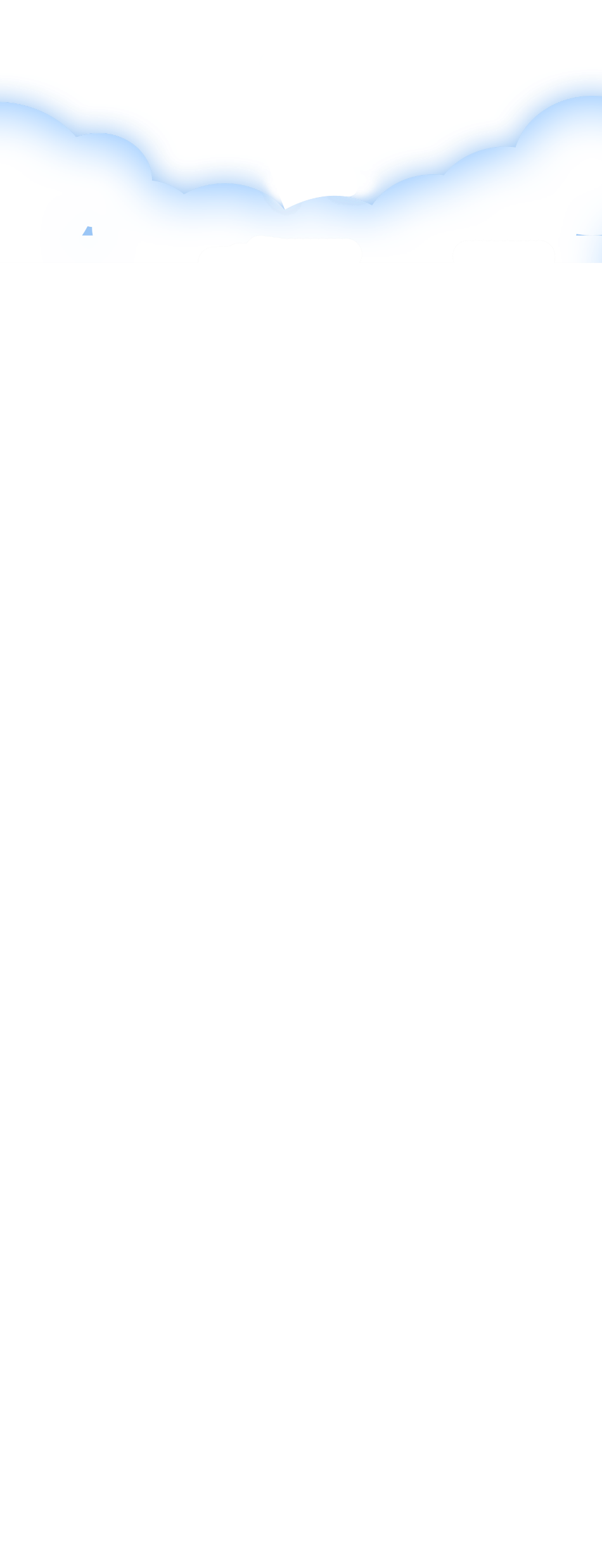 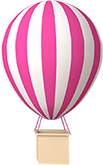 Part four
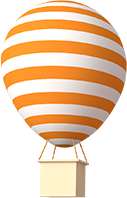 Add title text
​
Click here to add content, content to match the title.
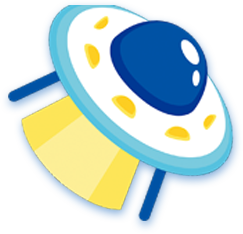 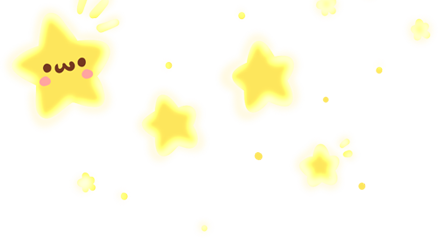 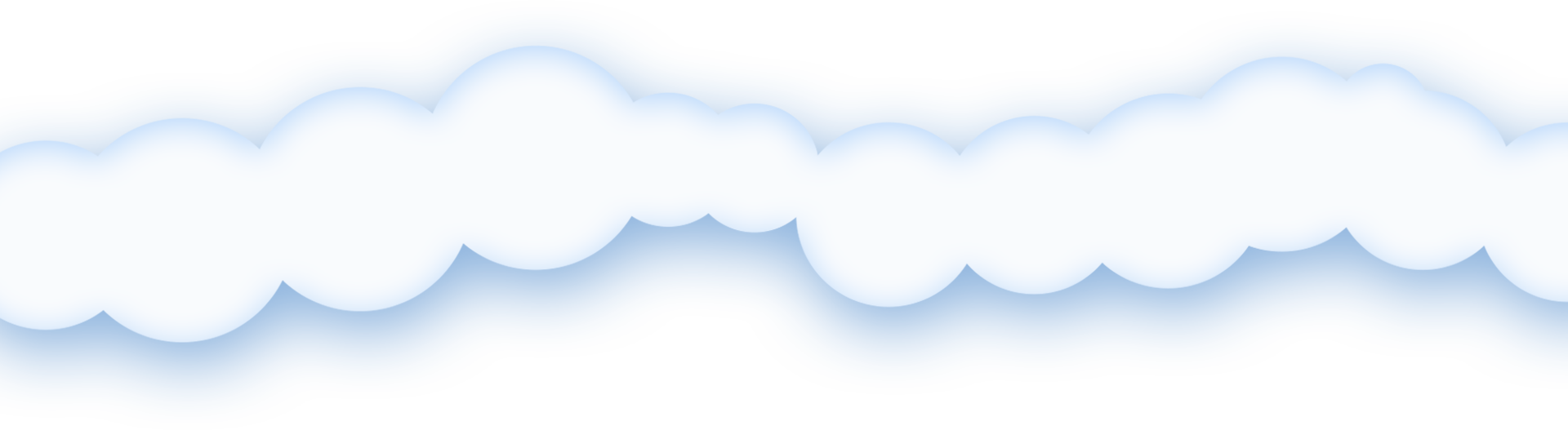 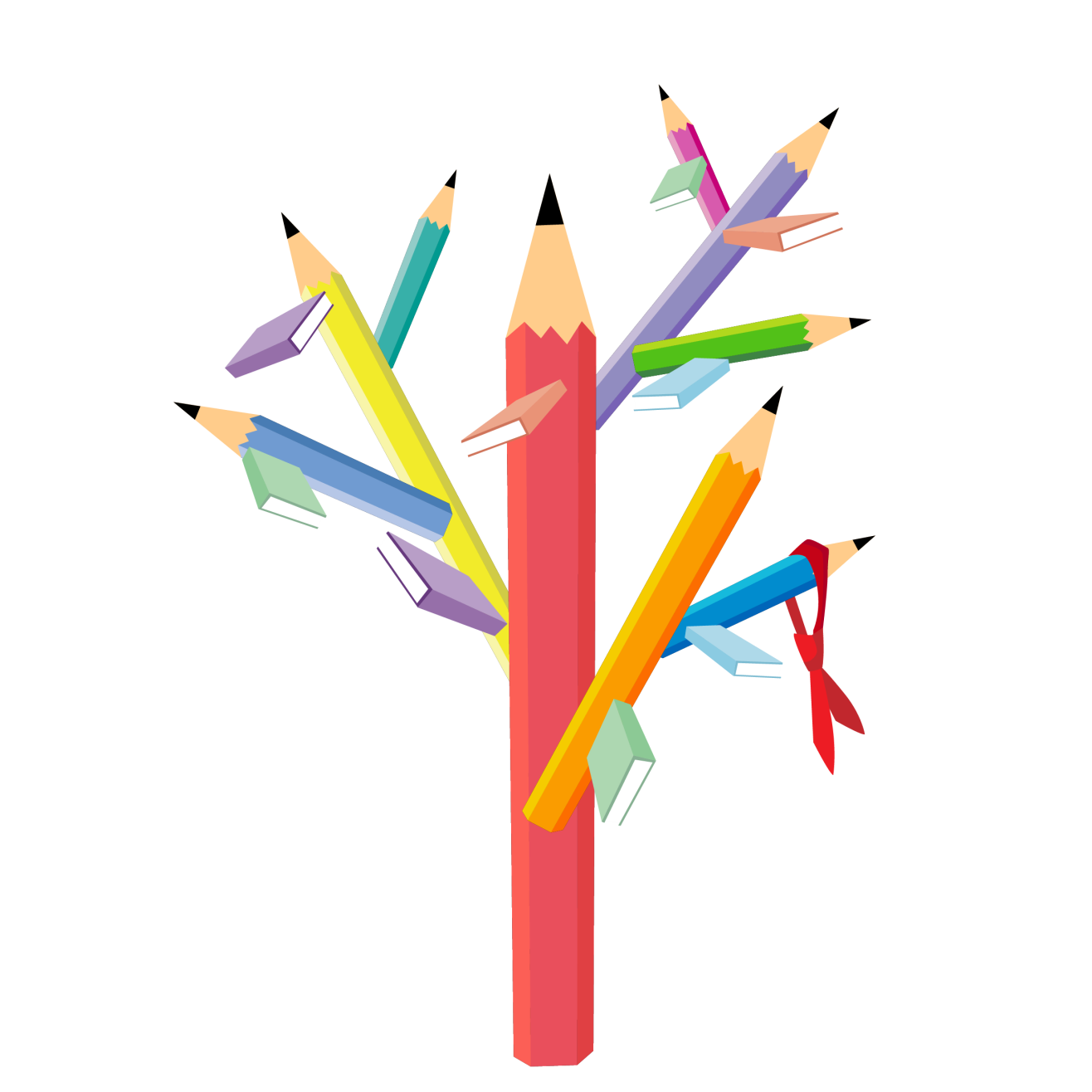 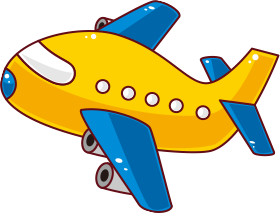 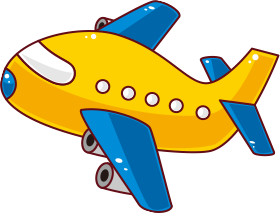 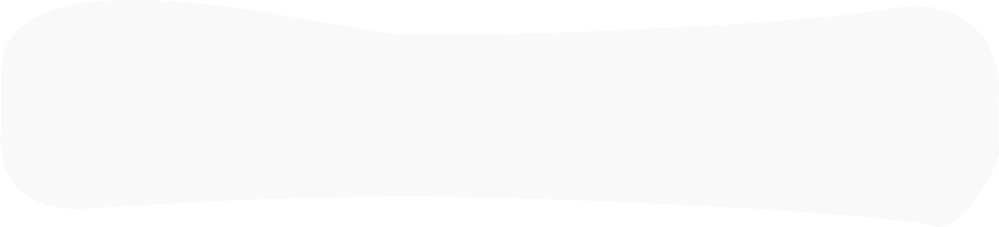 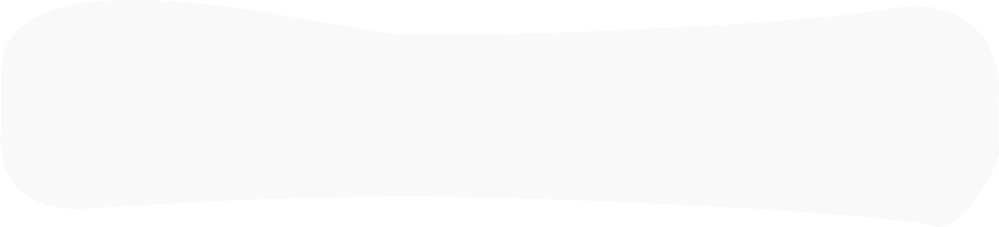 Add title text
Add title text
Click here to add content, content to match the title. 

Click here to add content, content to match the title.
Click here to add content, content to match the title. 

Click here to add content, content to match the title.
Add title text
Add title text
01
03
02
04
Click here to add content, content to match the title.
Click here to add content, content to match the title.
Add title text
Add title text
Click here to add content, content to match the title.
Click here to add content, content to match the title.
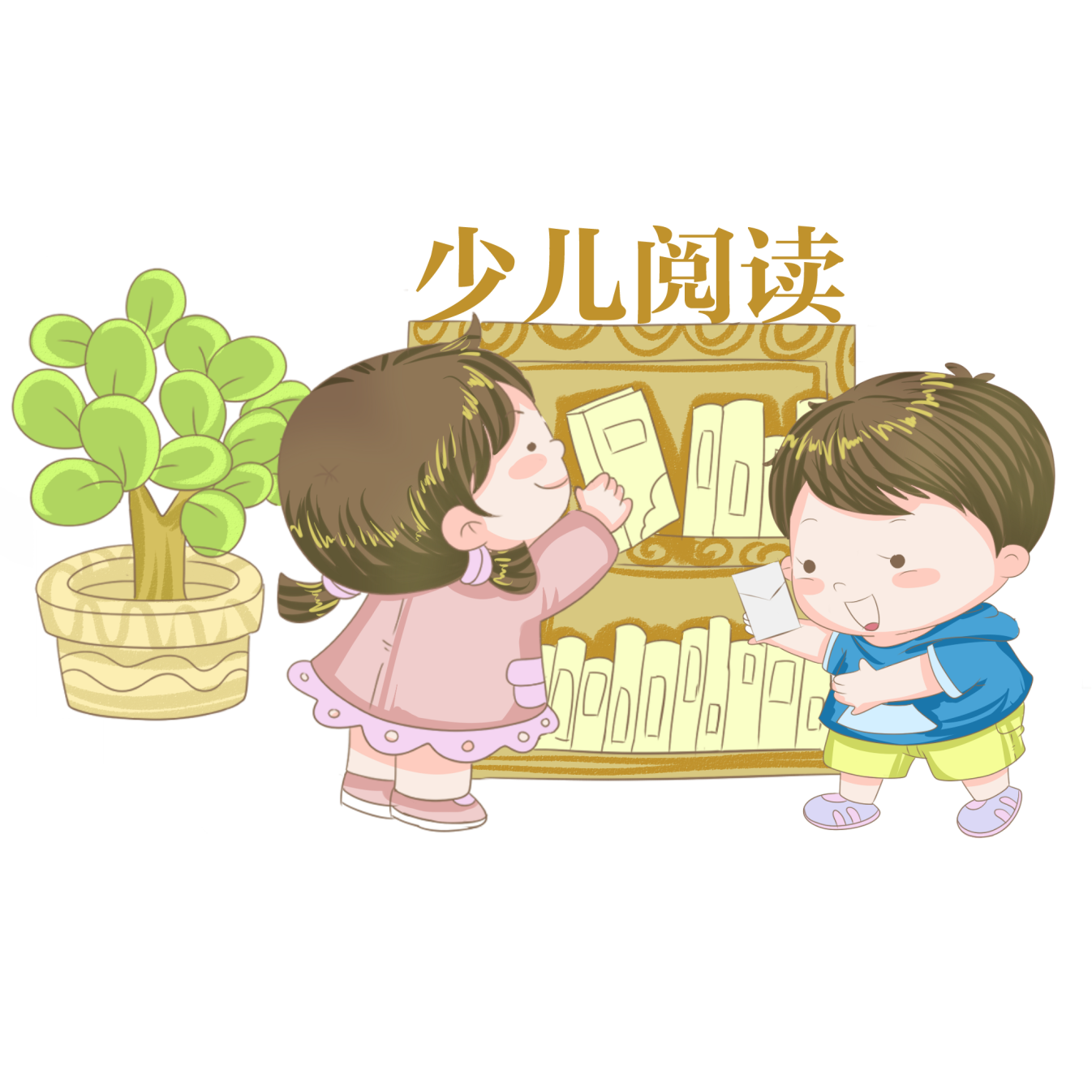 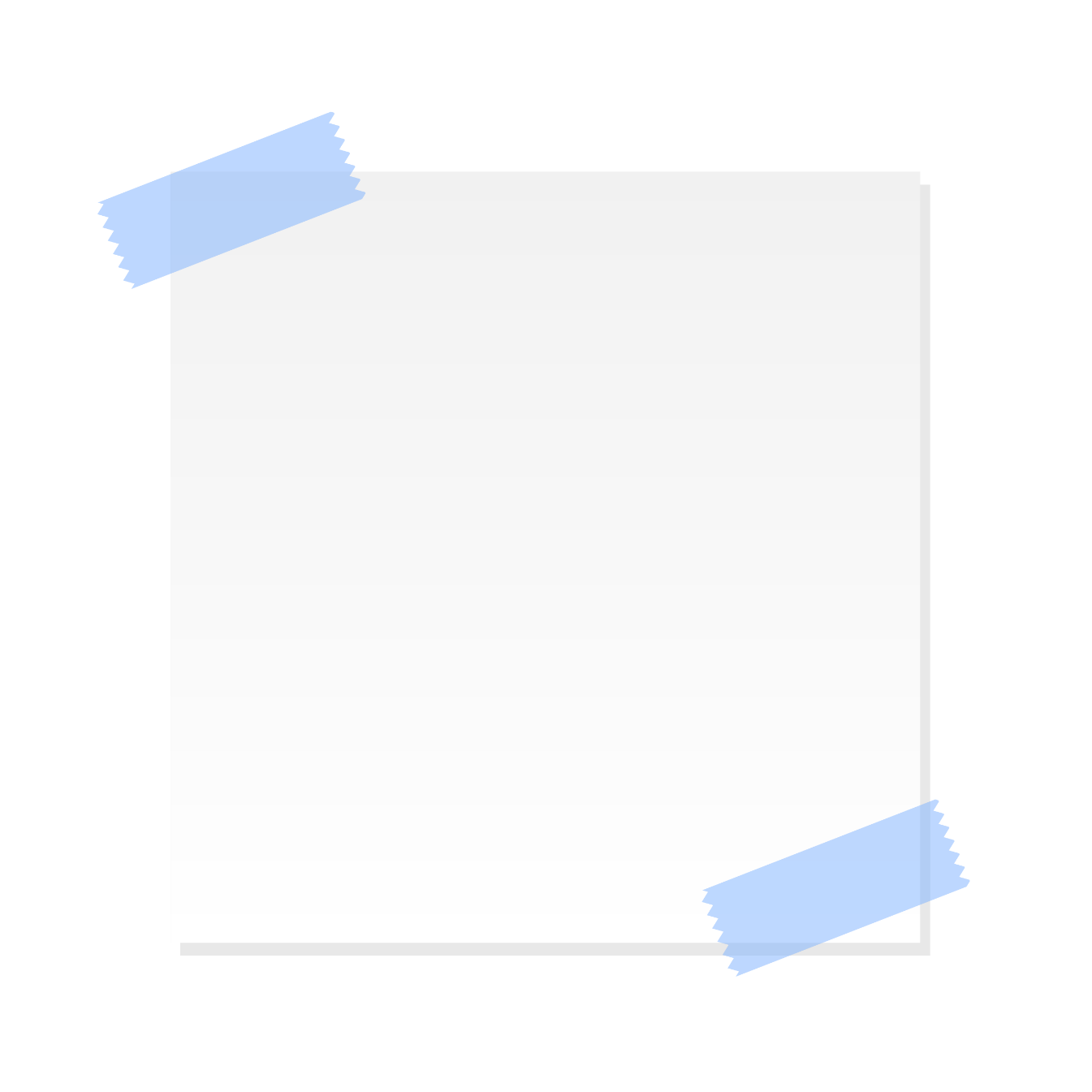 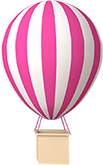 Click here to add content, content to match the title.
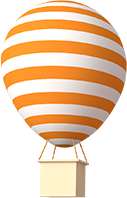 Click here to add content, content to match the title.
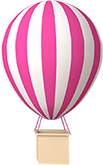 Click here to add content, content to match the title.
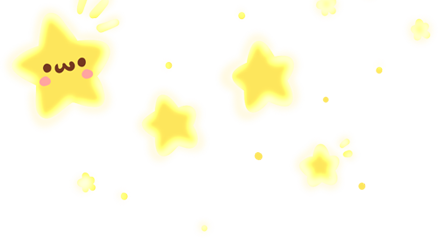 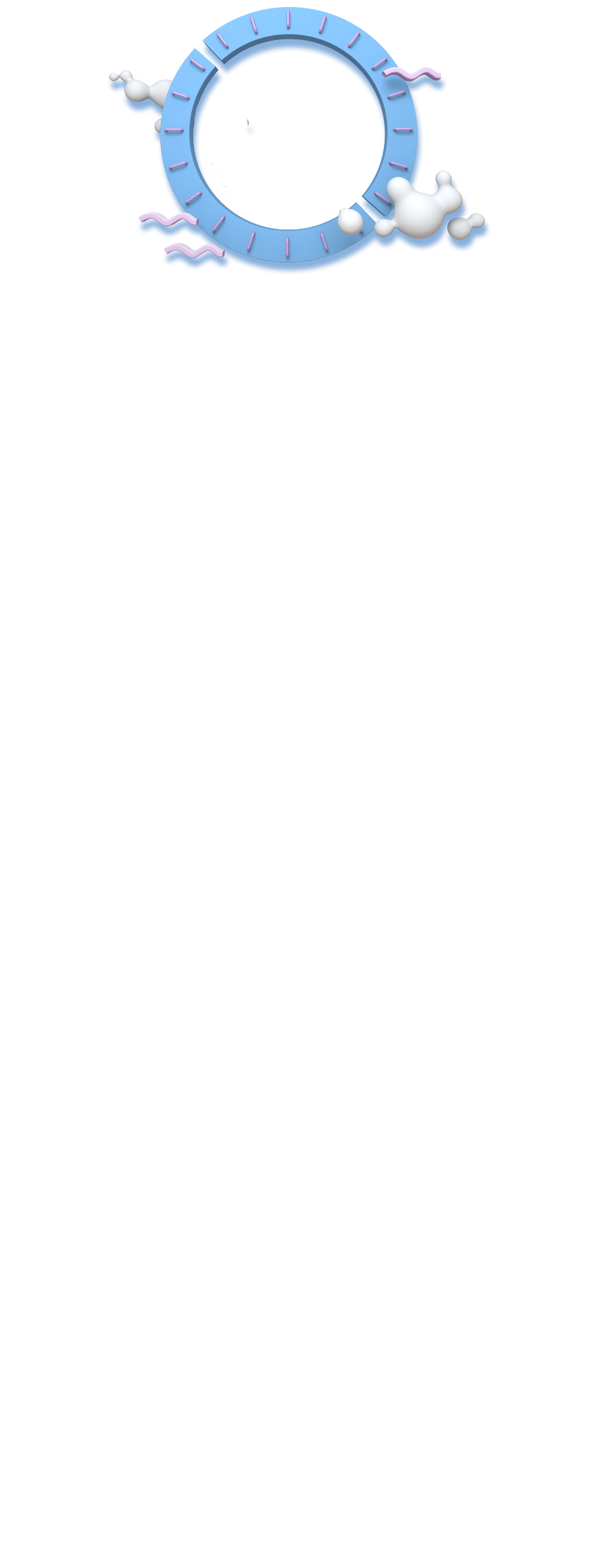 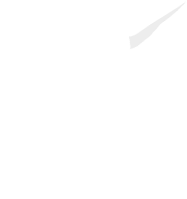 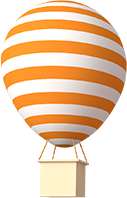 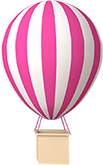 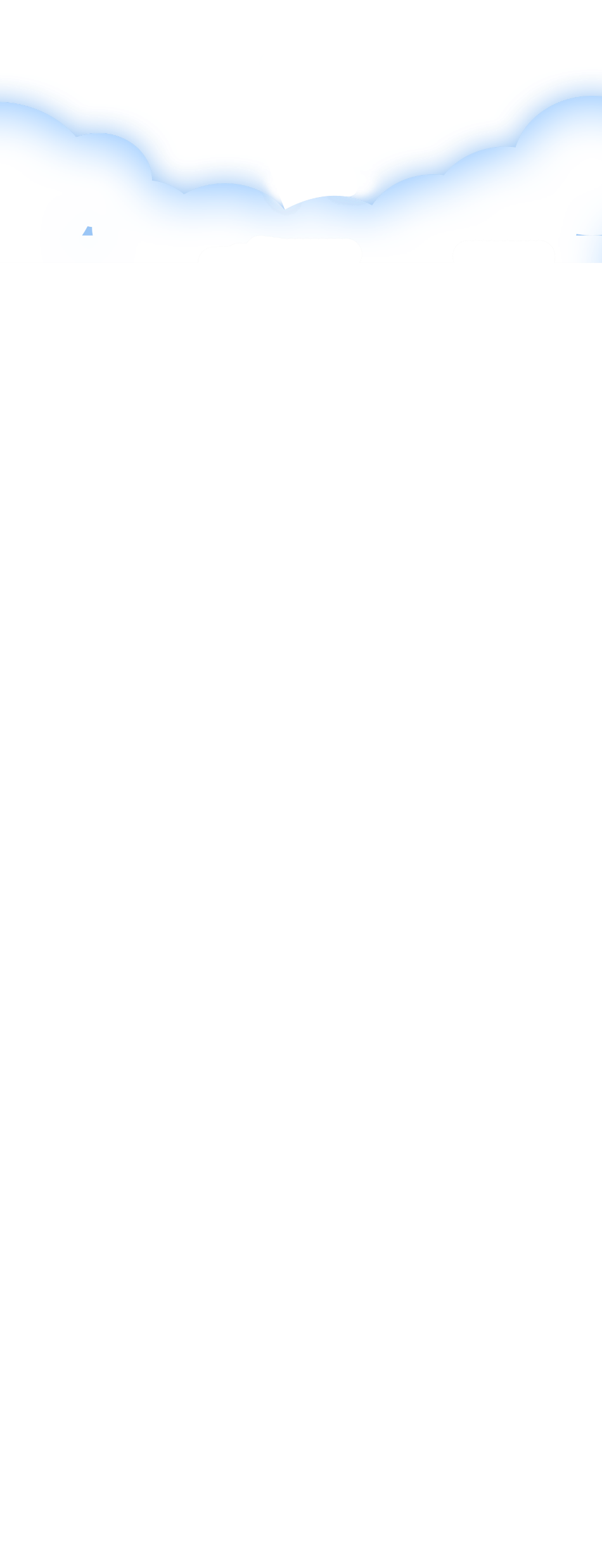 THANKS
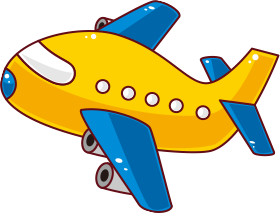 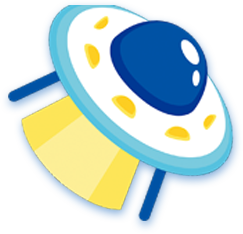 Report ：freeppt7.com
XX.XX.20XX
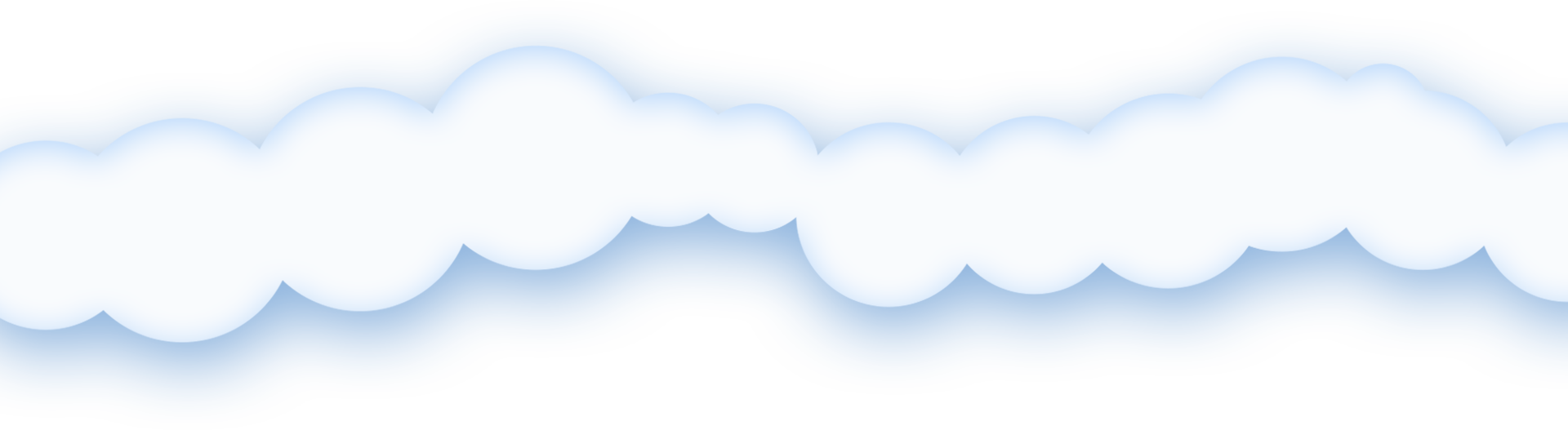 We respect your valuable time with freeppt7!
If you have any questions, please reach us
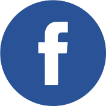 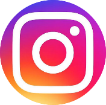 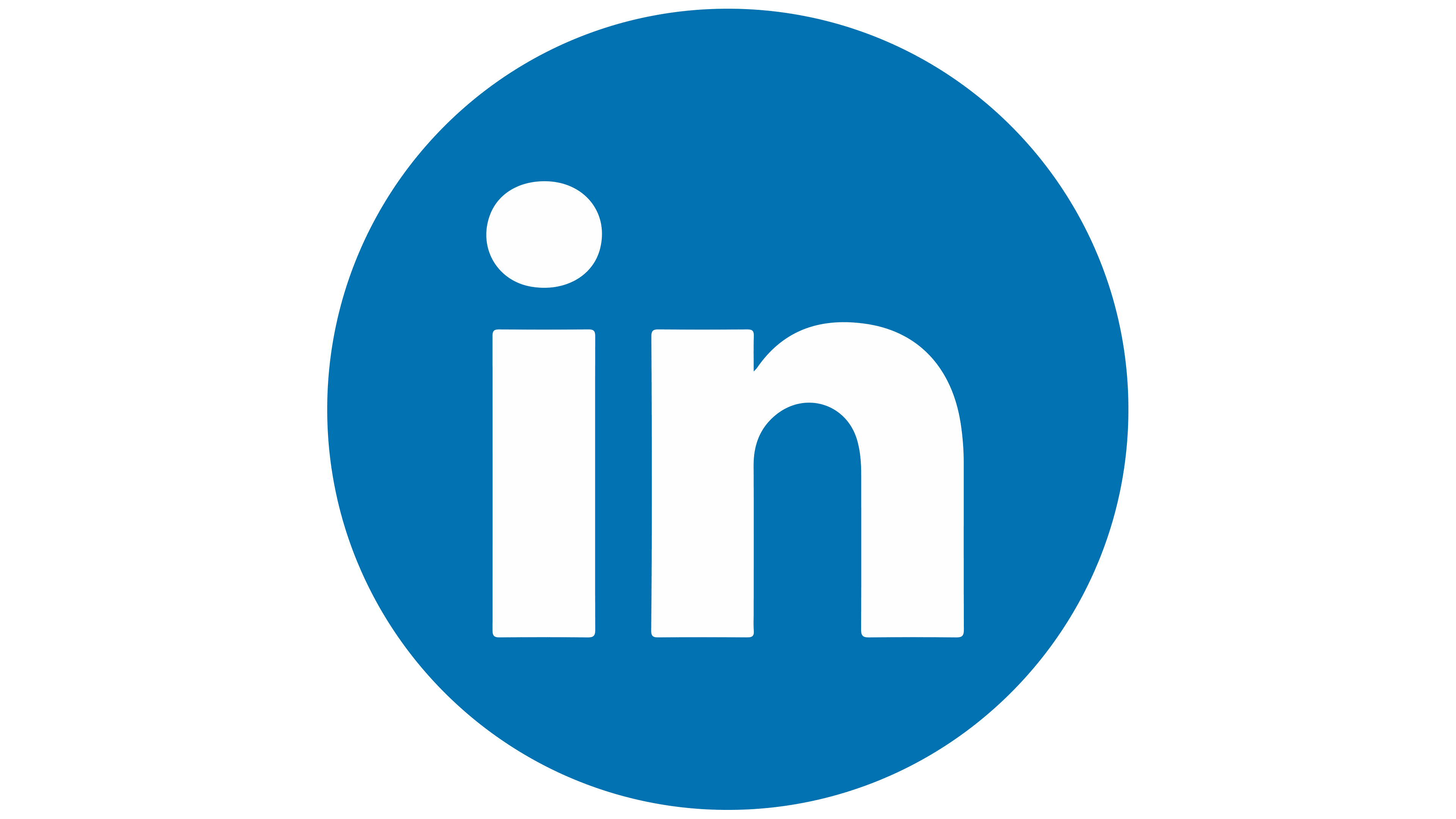 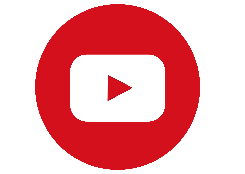 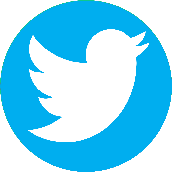 Do you have a design request, please visit our redesign page.
CREDIT: Freeppt7.com created this PowerPoint template.
Let this slide be kept for attribution.
www.freeppt7.com